L’ILS Alephcaratteristiche e funzionalitàAleph500 versione 20
Architettura del sistema
Il catalogo SBI
L’iter del documento in Aleph
I moduli Aleph:
CAT-Catalogazione
ACQ/SER-Acquisizioni e Periodici
CIR-Circolazione
Opac Web
Corso per neoassunti
Libera Marinelli - Università di Genova – CSSBA
Amedeo Bacchi – Università di Genova – Bibl. Scuola Politecnica
Genova,  CSSBA, 17.2.2015
Indice
Architettura del sistema
Il catalogo SBI
L’iter del documento in Aleph
Il modulo Catalogazione
Il modulo ACQ/SER
Il modulo CIR
Il modulo Opac Web
2
Architettura del sistema
Aleph: Authomated Library System

da Authomated Library Expanded Program
Prodotto  e distribuito da Ex-Libris
Caratteristiche:
Sistema client server
Flessibilità
Modularità
Gui Client
Www Client
Z39-50 Client
Aleph PC Server
Aleph Www Server
Aleph Z39-50 Server
Aleph application services API’s
Supporta gli standard
Unimarc
Marc21
Dati contenuti: codifica Unicode a 8 bit (UTF-8) per dati bibliografici e amministrativi per il supporto di diversi alfabeti
I/O Engine
Database Oracle
3
Funzionalità di Aleph
L’ILS Aleph permette di gestire tutte le operazioni di gestione del materiale bibliografico monografico e periodico

Catalogazione del record bibliografico e dei record di autorità collegati in colloquio con l’Indice SBN
Gestione di ordine, arrivo, fattura
Gestione della copia e del numero di ingresso
Gestione della sottoscrizione, del fascicolo e dell’annata
Circolazione del documento (prestito locale e ILL)
E’ inoltre disponibile un modulo Opac da cui gli utenti possono consultare il catalogo e gestire personalmente operazioni di prenotazione o rinnovo delle copie
4
Quali risorse vengono  gestite con Aleph500
Aleph viene utilizzato per la gestione di tutto il materiale bibliografico su supporto cartaceo o altro:
Testi
Grafica
Cartografia
Musica scritta
Audioregistrazioni
Videoregistrazioni
Risorse elettroniche su CD, floppy ecc.
Multimediali
(Oggetti)
Inoltre vengono gestite (di solito in modo centralizzato) le descrizioni degli e-book disponibili in rete di Ateneo o per singole strutture

Le altre risorse online (Periodici ad accesso remoto, banche dati) vengono invece gestite attraverso il Portale Genualib Plus (SFX)
5
6 moduli, 2 interfacceper una gestione integrata di documenti e servizi
6
Indice
Architettura del sistema
Il catalogo SBI
L’iter del documento in Aleph
Il modulo Catalogazione
Il modulo ACQ/SER
Il modulo CIR
Il modulo Opac Web
7
Il catalogo SBI:DB bibliografici e amministrativi
I database bibliografici (BIB): contengono registrazioni bibliografiche
A Genova 2 diversi DB bibliografici: GEN01, GEN02 - circa 800.000 record
I database di autorità (AUT): contengono record di autorità per le forme accettate delle intestazioni e le relazioni tra le intestazioni
A Genova 2 DB di autorità: GEN10: autori, titoli uniformi; GEN11: soggetti – circa 450.000 record
I database amministrativi (ADM): contengono dati su: acquisizioni, sottoscrizioni, circolazione. Nell’installazione genovese contengono anche i dati di copia – circa 1.000.000 copie per SBA; a queste vanno aggiunte copie SBU e altri enti
A Genova installazione multi-adm: GEN50, GEN51, GEN52 
Il database ILL:  al momento non attivo 
Inoltre: il database utenti: contiene dati generali sugli utenti e sullo staff
[Il database di holdings (HOL); Il database Course Reading (CR) (non usati nell’installazione genovese)]
8
Relazioni tra database(esemplificazione della realtà SBI Genova)
GEN10
DB AUT
GEN11
DB AUT
GEN01
DB BIB
GEN02
DB BIB
GEN50
DB ADM
GEN52
DB ADM
GEN51
DB ADM
PWD50
DB utenti
9
Chi partecipa al Catalogo SBI
Partner:
Sistema Bibliotecario di Ateneo-Sistema Bibliotecario Urbano
Accademia Ligure di Scienze e Lettere, Società Ligure di Storia Patria

Biblioteche:
Per SBA: in totale 60 punti di servizio (le sedi e sezioni delle 5 Biblioteche di scuola+3 Poli decentrati+CSSBA) definite come biblioteche (sublibrary) in Aleph
Per SBU: 2 biblioteche centrali + 14 biblioteche di Municipio + 6 biblioteche specializzate di musei civici + alcuni centri di documentazione.
 
Le biblioteche degli altri partner:
	Accademia Ligure di Scienze e Lettere
	Società Ligure di Storia Patria
10
Il catalogo SBI verso l’esterno
Il catalogo SBI partecipa a SBN come Polo SBN SGE: l’Indice SBN viene aggiornato in tempo reale, tuttavia i dati vengono riversati in Opac SBN dall’Indice con uno scarto di qualche giorno

Il catalogo SBI (per la parte SBA) partecipa inoltre a WorldCat in modalità batch

E’inoltre prevista l’integrazione col catalogo ACNP: attualmente sono in ACNP solo le Sedi di Economia e Lettere, in futuro tutte le sedi
11
Indice
Architettura del sistema
Il catalogo SBI
L’iter del documento in Aleph
Il modulo Catalogazione
Il modulo ACQ/SER
Il modulo CIR
Il modulo Opac Web
12
Iter del documento monografico in Aleph
Ricercare a catalogo se il record bibliografico è presente
Il record bibliografico è già presente
Aprire il record in Catalogazione per modificarlo
o in Copie per modificare i dati di copia
Passare al modulo ACQ/SER 
Aggiungere nuovo ordine (e copia)
Registrare arrivo del libro (ACQ)
Nei casi previsti passare a CAT per inviare LOC a SBN
Ingressare e collocare copiaPassare a CIR se sul libro c’è una prenotazione
Registrare la fattura posticipata mensile (ACQ)
Gestire la circolazione del libro (prenotazione, prestito, rinnovo, restituzione) con modulo CIR
13
Iter del documento monografico in Aleph
Ricercare a catalogo se il record bibliografico è presente
Il record bibliografico non è presente a catalogo
Registrare arrivo del libro (ACQ)
Passare a CAT per fondere il record Aleph con il record SBN oppure per completare la catalogazione e inviare record a SBNLocalizzare il record in SBN
Ingressare e collocare copiaPassare a CIR se sul libro c’è una prenotazione
Registrare la fattura posticipata mensile (ACQ)
Creare un record bibliografico minimalePassare al modulo ACQ/SER 
Aggiungere nuovo ordine (e copia)
Gestire la circolazione del libro(prenotazione, prestito, rinnovo, restituzione) con modulo CIR
14
Iter del periodico in Aleph
Ricercare a catalogo se il record bibliografico è presente
Il record bibliografico è presente a catalogo
Quando il periodico cessa la pubblicazione modificare il record bibliografico, registrando la data di cessazione nei campi 100, 207, 210
Alla fine dell’anno rilegare l’annata

Compiere le operazioni di [rinnovo/chiusura ordine] e  rinnovo/chiusura sottoscrizione

Se necessario passare a CAT per aggiornare campo 958
[Aggiungere nuovo ordine ACQ ]
Creare subs (SER)Impostare schedulazioneAprire l’annata
Registrare arrivo dei fascicoli (SER)
Passare a CAT per aggiornare campo 958
[Registrare la fattura posticipata mensile (ACQ)]
NB: i periodici non si localizzano in SBN
15
Iter del periodico in Aleph
Ricercare a catalogo se il record bibliografico è presente
NB: i record di periodico non si inviano a SBNLe localizzazioni non si inviano a SBN
Il record bibliografico non è presente a catalogo
Creare un record bibliografico completoPassare al modulo ACQ/SER
Alla fine dell’anno rilegare l’annata
Compiere le operazioni di rinnovo/chiusura ordine e  rinnovo/chiusura sottoscrizione
Passare a CAT per aggiornare campo 958
Registrare arrivo dei fascicoli (SER)
Passare a CAT per aggiornare campo 958
Registrare la fattura posticipata mensile (ACQ)
Quando il periodico cessa la pubblicazione modificare il record bibliografico
[Aggiungere nuovo ordine ]Creare subsImpostare schedulazioneAprire l’annata
16
Indice
Architettura del sistema
Il catalogo SBI
L’iter del documento in Aleph
Il modulo Catalogazione
Il modulo ACQ/SER
Il modulo CIR
Il modulo Opac Web
17
Il modulo Catalogazione: permette di
Ricercare nel nostro catalogo, modificare, eliminare record bibliografici, di autorità, amministrativi
Aggiungere, modificare o eliminare copie a record già esistenti (e relative operazioni di localizzazione/delocalizzazione dei rec. bib. in SBN)
Ricercare in SBN_BIB record bibliografici non presenti a catalogo, derivarli, localizzarli
Ricercare in SBN_AUT record di autorità non presenti a catalogo e derivarli
Creare record nuovi (bibliografici e di autorità) e inviarli a SBN; localizzare/delocalizzare record bibiografici; eliminare dall’Indice (e da Aleph) record bibliografici e di autorità non condivisi

Passare alla VISUALIZZAZIONE WEB E COLLEGAMENTI ESTERNI  (full text)
Passare al modulo ACQ/SER o al modulo CIR
Attivare PROCEDURE DI RECUPERO, STAMPA, MANUTENZIONE interne al modulo (SERVIZI)
18
[Speaker Notes: All data in ALEPH is in Unicode UTF-8 encoding. In addition to bibliographic data,
administrative data (such as patron and vendor names, library names and so on) are in
Unicode. All internal coded values (such as library codes) must be within the ASCII
range of Unicode. Character conversion tables are used for setting filing
equivalencies, and for translating different character sets (such as MARC8, 8859-1)
into and from Unicode for import and export]
Il modulo CATALOGAZIONE: una veduta d’insieme
BARRA DEL TITOLO: Informa sul modulo aperto, sulla versione Aleph installata, sulla base a cui si è collegati, sull’indirizzo del server, sulla credenziale con cui si è collegati
BARRA DEI MENU: presenta tutte le funzionalità e i servizi del modulo
BARRA COPIE
per caricare una copia
TAB(FUNZIONALITA’)EditingCopieTask manager
Ricerca
BARRA CATALOGAZIONE:
inf. brevi sul rec.,carica rec., apre template,salva rec., modifica visualizzazione, apre rec. in acq
19
La TAB Ricerca
per effettuare ricerche per parola o per scorrimento indiciaffinare o incrociare i set di ricerca prodottivisualizzare, stampare, salvare e spedire set di ricerca, scorrere indici e operare sulle intestazioni, salvare record in formato adatto alla catalogazione
Selezione della base da interrogare
Pannello per affinare la ricerca
Modalità di ricerca:
Per parola (Trova)
Per scorrimento liste (Scorri)
Finestra di ricerca
Pulsanti per operare sui set di ricerca
20
La funzionalità di ricerca
Ricerca sui cataloghi del sistema, SULL’INDICE  SBN o su cataloghi esterni
TIPI DI RICERCA:
Per parola (UNA O PIÙ PAROLE contenute all’interno di uno o più campi, utilizzando gli operatori booleani AND, OR, NOT)
Ricerca CCL
RICERCA PER SCORRIMENTO INDICI con troncamento a destra
Uso di caratteri jolly ? * (per mascherare una o più lettere), # (per mascherare una lettera). % (per indicare la prossimità)

A seconda del tipo di catalogo che si sta interrogando gli indici interrogabili sono diversi. In GEN01: 
Per parola: (parole del) titolo, autore, collana, luogo di pubblicazione, editore, soggetto, accesso per luogo, anno, collocazione, n. sistema,BID, ISBN, ISSN, Ingresso, tipo documento, nuove accessioni oppure per parole contenute nel titolo+autore+collana+luogo+soggetto ecc.
Per scorrimento liste: titolo, autore, luogo, collana, classificazione, soggetto …


I set di ricerca prodotti possono essere affinati o incrociati
21
Ricerca in GEN01: ricerca per parola
Selezionare gli indici per parola opportuni e inserire i criteri, quindi dare OK
22
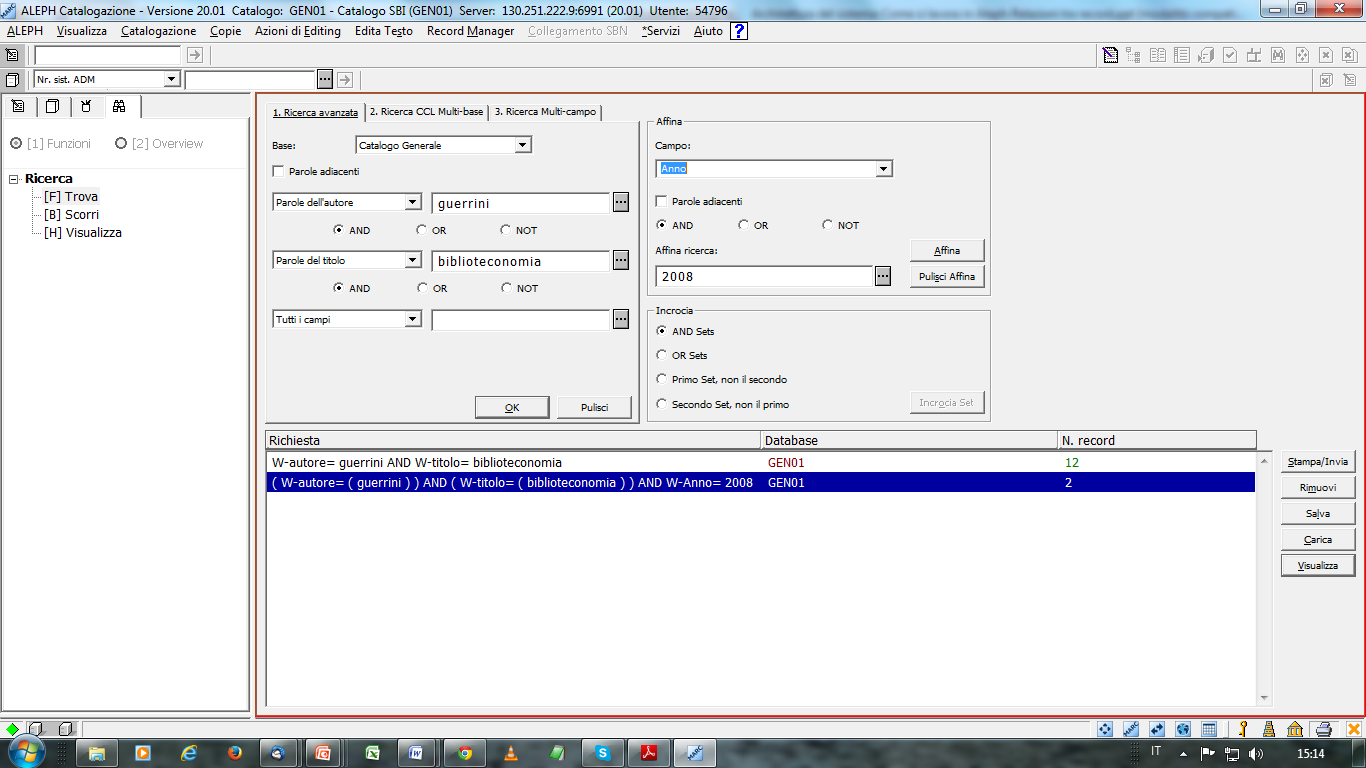 Visualizzazione o affinamento della ricerca
Il set prodotto può essere visualizzato (cliccando su Visualizza)
Oppure affinato (inserendo il criterio di affinamento nel pannello a destra)
O ancora salvato sul server come set per ulteriori operazioni (servizi di stampa, altre util)
23
Visualizzazione del risultato della ricerca
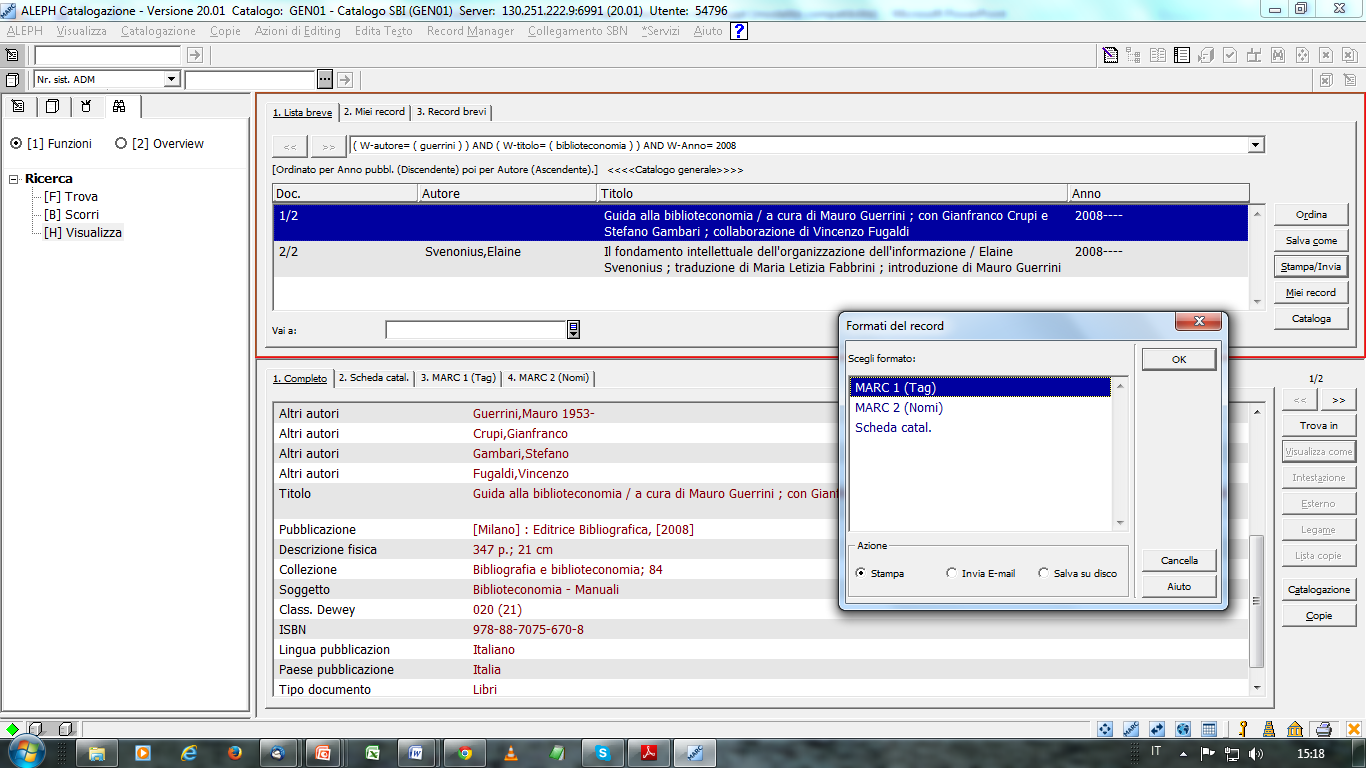 Una volta aperto in visualizzazione, il  record può essere stampato o inviato via mail cliccando su “Stampa/Invia”
24
Visualizzazione del risultato della ricerca
Il record può essere visualizzato in altri formati 
selezionando quello opportuno nel pannello inferiore
25
Il record può essere portato in catalogazione
per compiere modifiche alla descrizione
cliccando sul pulsante Catalogazione
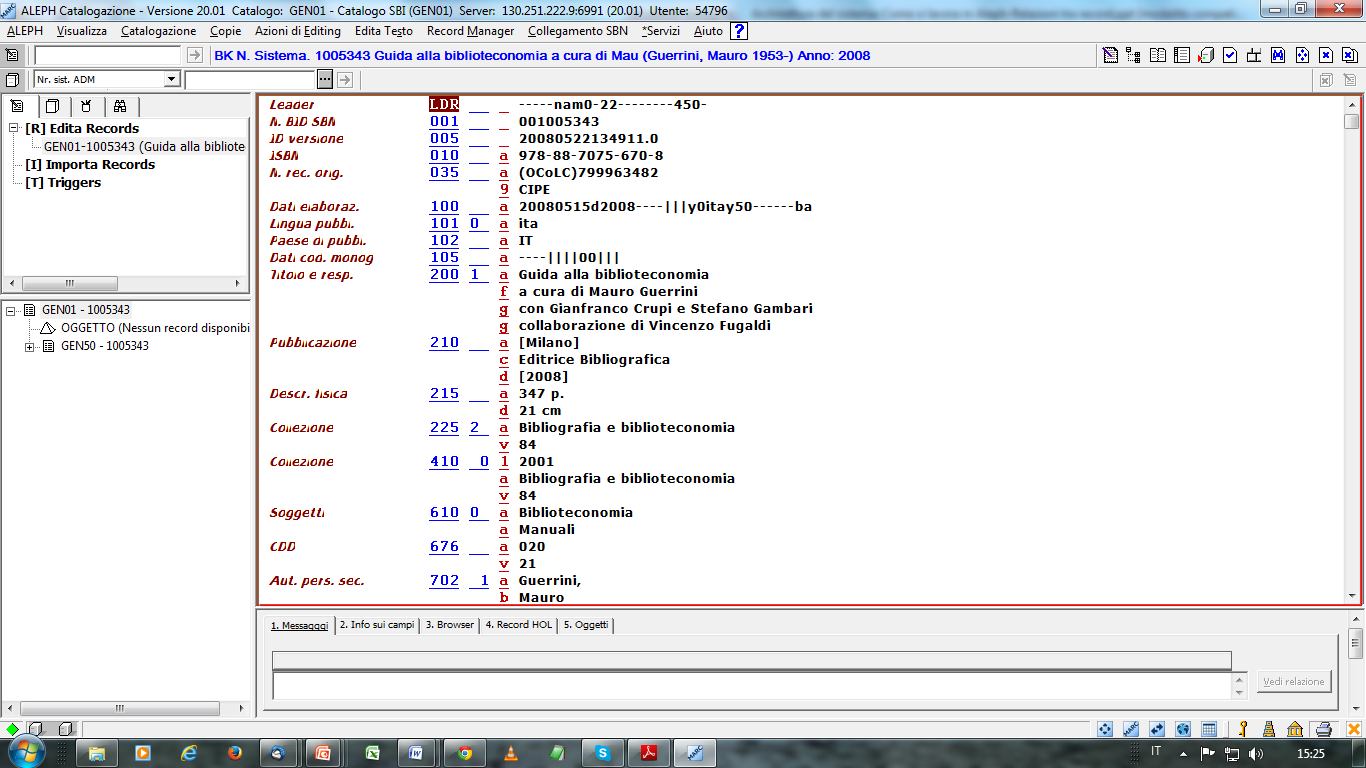 26
Il record può essere aperto nelle copie per aggiungere, 
modificare o eliminare una copia
cliccando su Copie
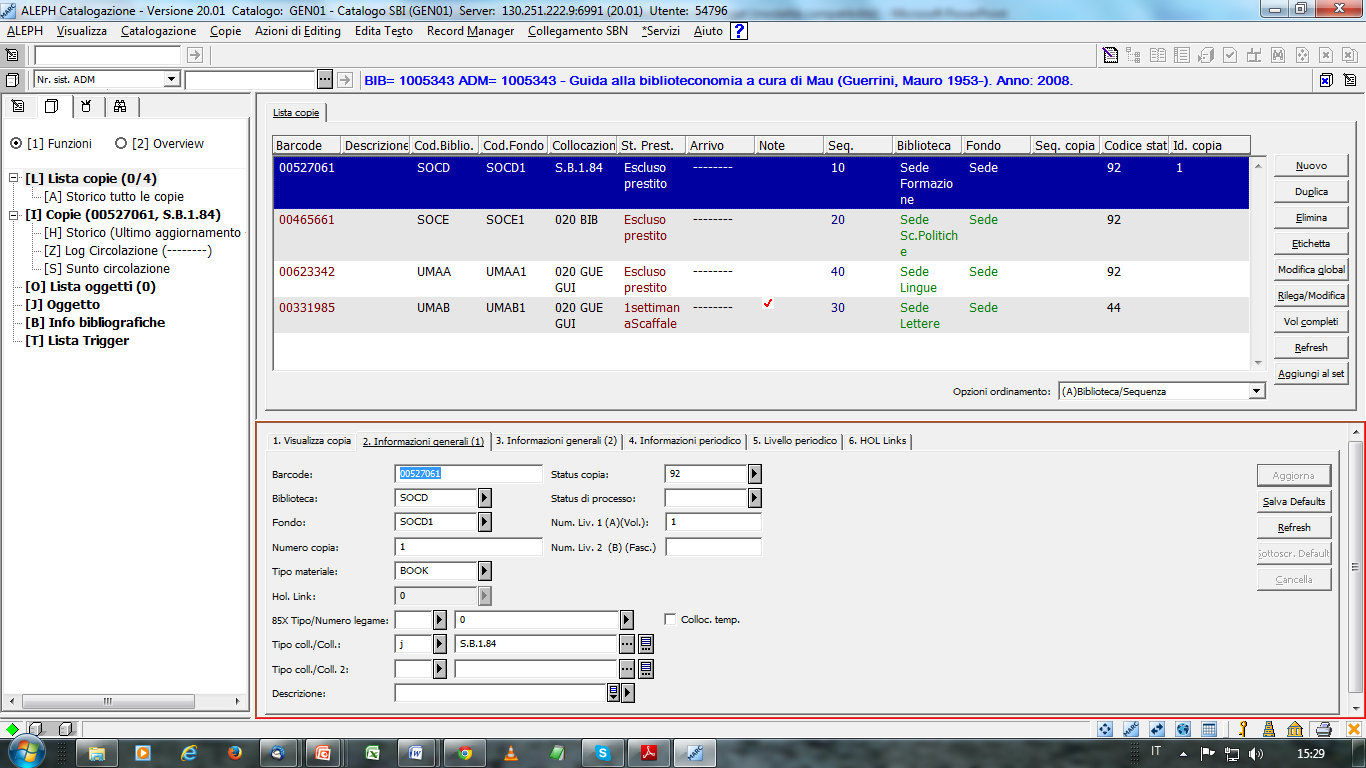 27
Trascinamento del record in altri moduli (CIR, ACQ/SER)
Il record può essere trascinato e aperto in altri moduli (ACQ/SER, CIR)
cliccando sul pulsante “Overview” nel pannello a sinistra (Albero) e poi selezionando 
il modulo voluto
In questo modo si passa alle operazioni previste dal modulo scelto 
senza bisogno di effettuare nuovamente la ricerca
28
Altri tipi di ricerca in GEN01
Altri tipi di ricerca in GEN01:
per scorrimento: permette di scorrere diversi indici inserendo le prime parole (tranne l’articolo iniziale): la ricerca può essere troncata a destra
CCL: usa il Common Command Language di Aleph e utilizza gli operatori booleani
29
Ricerca in GEN01: ricerca per scorrimento indici
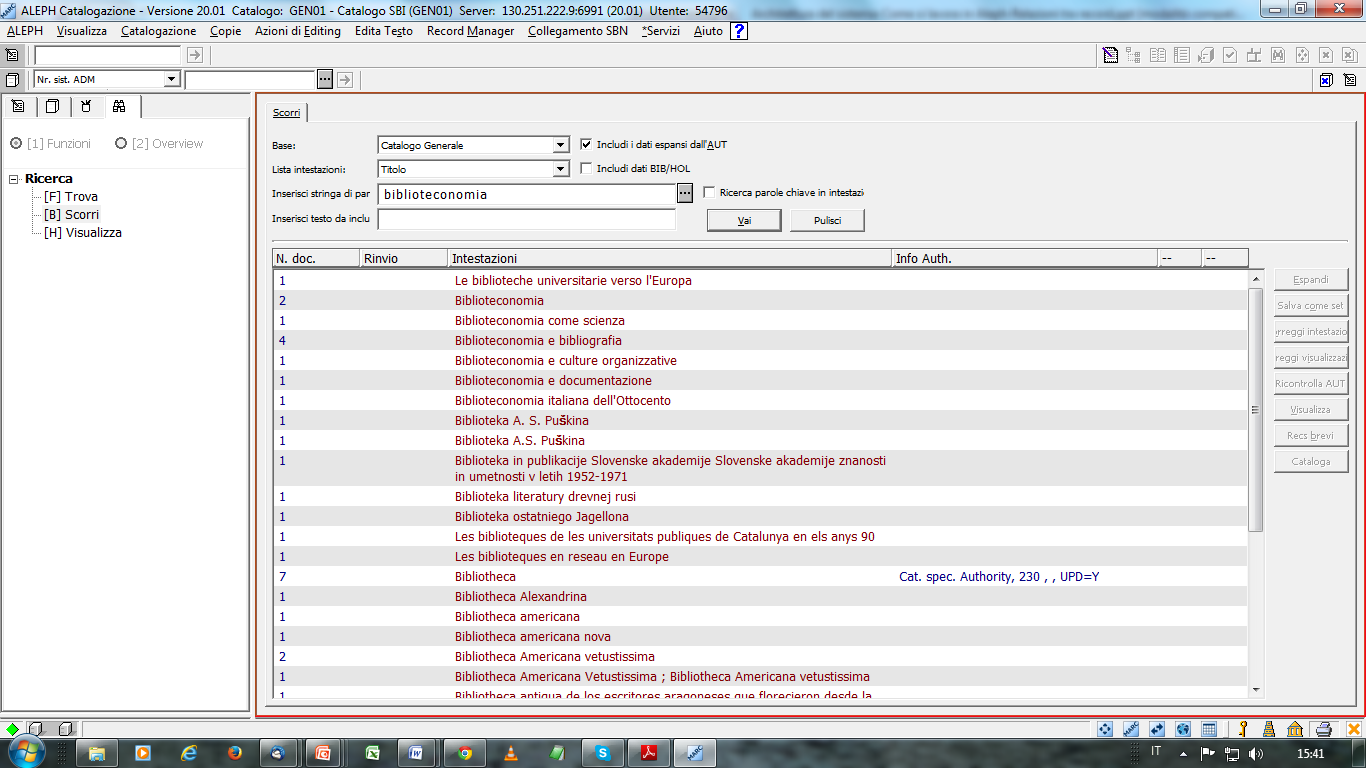 Selezionare l’indice per scorrimento voluto, inserire le prime parole
 (tranne articoli iniziali nel titolo), quindi dare INVIO
NB: la stringa ammette il troncamento a destra, non a sinistra
30
Ricerca in GEN01: ricerca per scorrimento indici
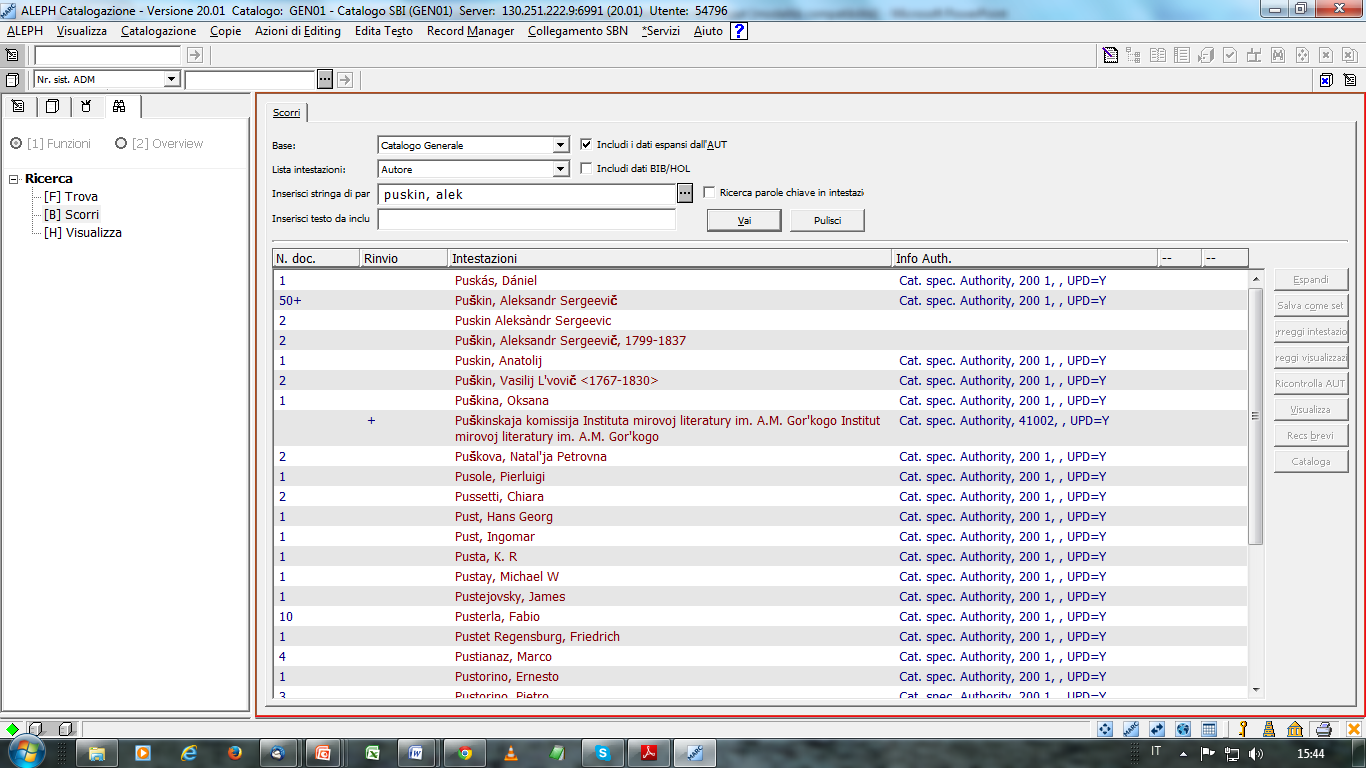 Selezionare l’indice per scorrimento voluto, inserire le prime parole
 (tranne articoli iniziali nel titolo), quindi dare INVIO
NB: la stringa ammette il troncamento a destra, non a sinistra
31
Visualizzazione della lista intestazioni e azioni correlate
Selezionare l’intestazione voluta e premere Visualizza:
Verranno visualizzati i record bibliografici
associati all’intestazione
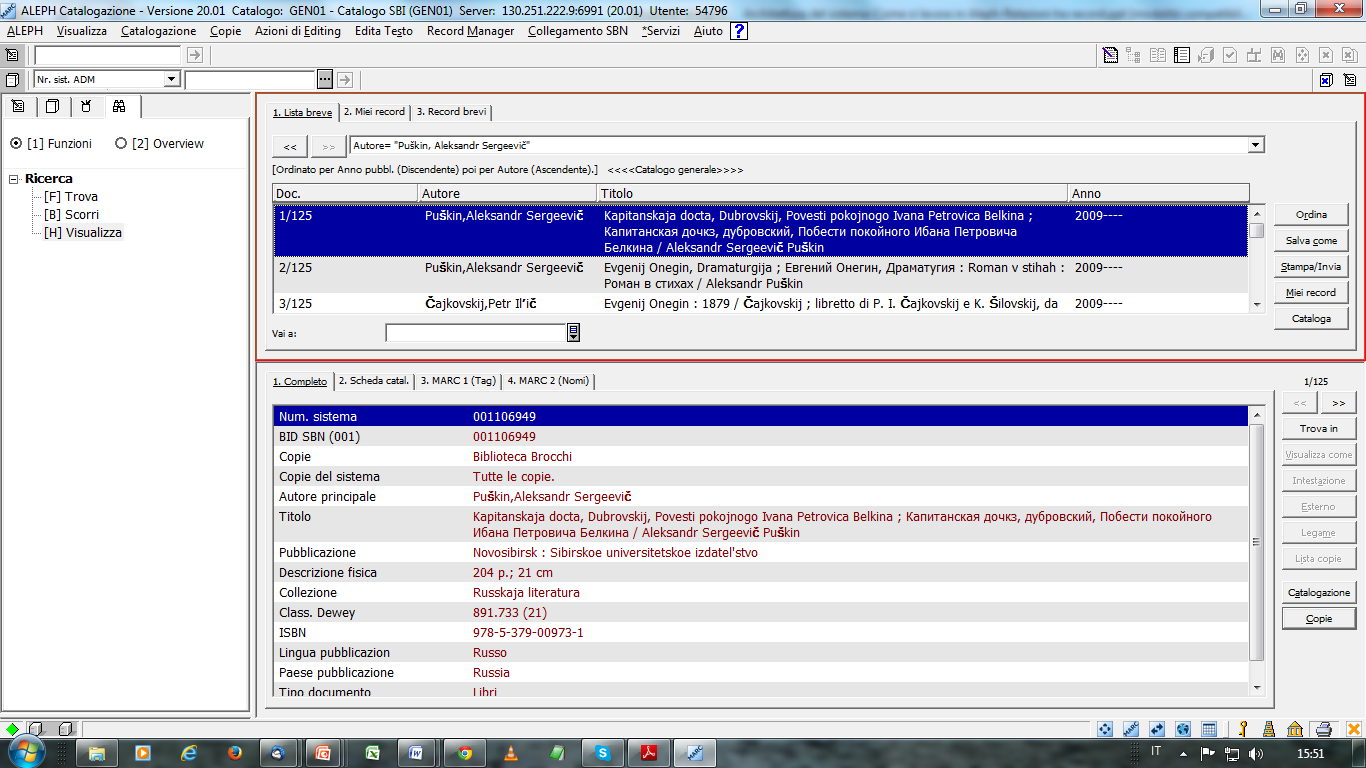 32
Visualizzazione della lista intestazionie azioni correlate
Se si preme “Cataloga” si aprono in catalogazione,
 1 sopra l’altro, tutti i record collegati all’intestazione

Il pulsante “Salva come set” permette di salvare sul server
il set di record collegati

Il pulsante “Espandi” è attivo solo se all’intestazione è associato un record di autorità
Premendolo si visualizza il record di autorità collegato
33
Visualizzazione della lista intestazionie azioni correlate
Premendo il pulsante “espandi” si visualizza il record di auth. collegato all’intestazione
Se si preme poi Catalogo
si apre in catalogazione (GEN10) il record di autorità
collegato
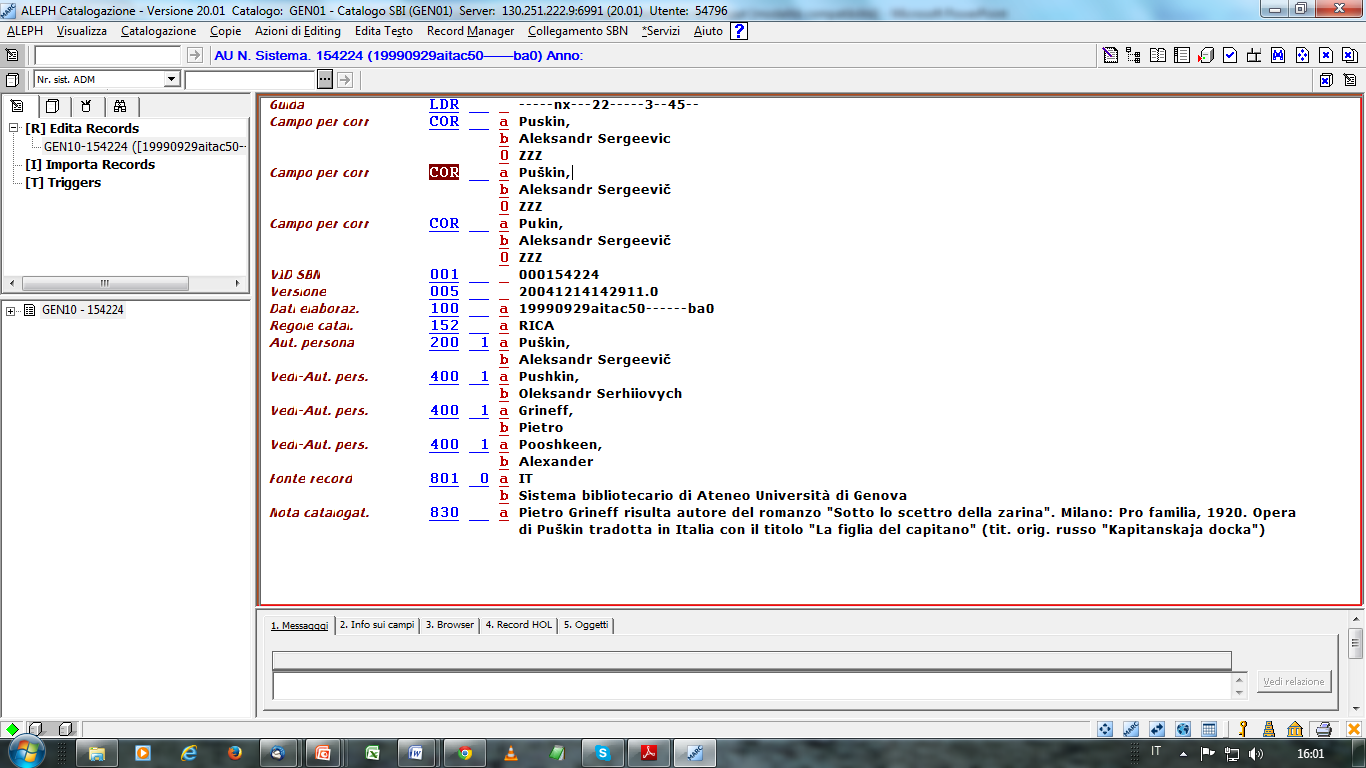 Il record di autorità può essere modificato
Attenzione: qualsiasi modifica al campo 2xx del rec. di auth. ha effetto anche su tutti i record bibliografici collegati
34
Ricerca CCL
Consente di effettuare una ricerca utilizzando il Common Command Language (CCL). Aleph prevede la possibilità di digitare le query di ricerca in modo esplicito utilizzando codici prestabiliti e  gli operatori booleani: AND, OR, NOT Esempi:
35
Ricerche in GEN10
GEN10 è il database di autorità che ospita i record di autorità autori personali, enti permanenti e temporanei, titoli uniformi
I record possono essere ricercati per parola o scorrimento e portati in catalogazione per le modifiche
36
Ricerca in GEN10: per parola
Si possono ricercare indici diversi:
Autori personali
EntiCongressi
Titoli uniformi
(Tutti i precedernti)
VIDSYS

I record estratti possono essere portati in catalogazione su GEN10 per modificarli o integrarli
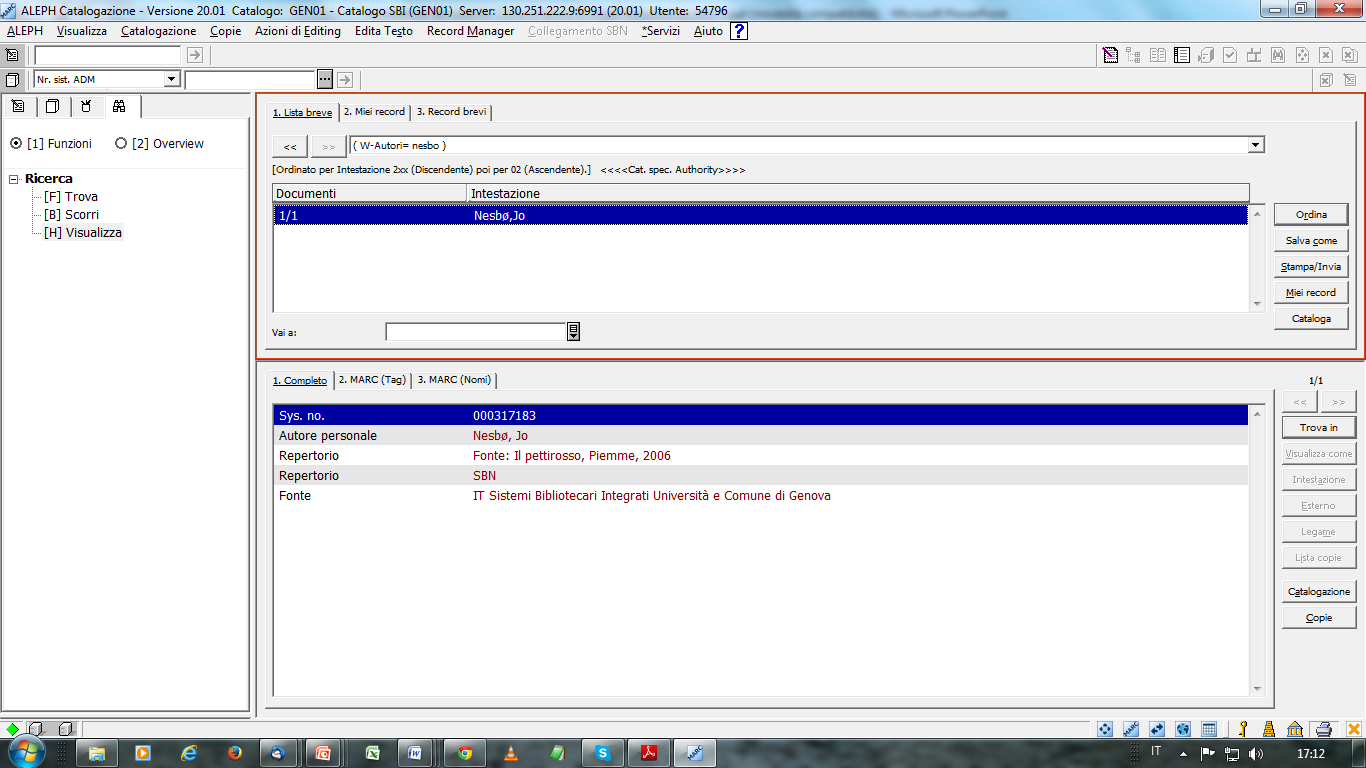 37
Il record può essere aperto in catalogazione e modificato
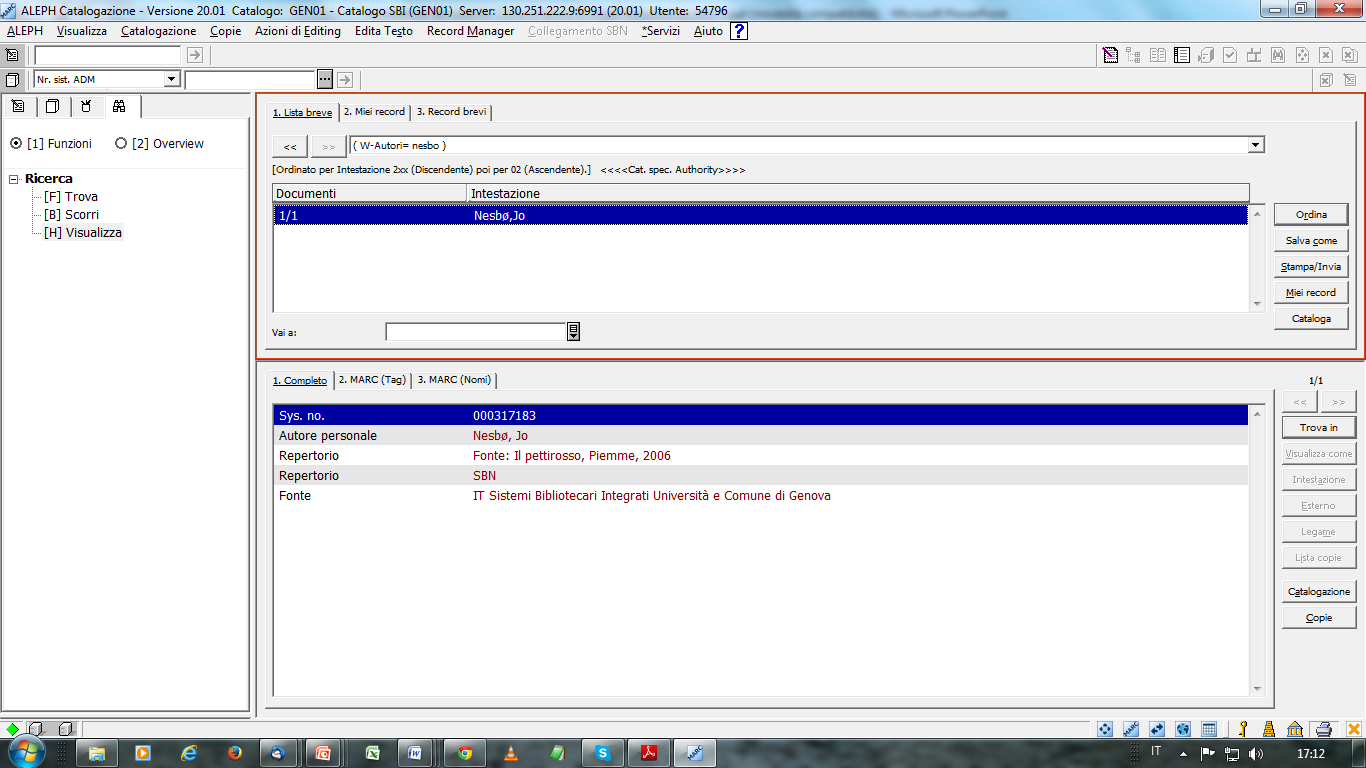 38
Ricerca in GEN11
GEN11 è il DB di autorità per i soggetti
Prima dell’ingresso in SBN conteneva stringhe di soggetto
Dall’ingresso in SBN il record di autorità non viene più creato per le stringhe di soggetto, ma solo per le voci di tesauro, quando è necessario creare dei rinvii
39
Ricerca in SBN_BIB e AUT
Per la ricerca in SBN_BIB si rimanda ai documenti
“Strategie di ricerca e visualizzazione di record in Indice SBN”, a cura di P. Bagnasco presente in linea->Biblioteche@AulaWeb->Corsi->Corso di formazione sul colloquio con l'Indice SBN (SBA)
“Strumenti di ricerca: Indice SBN”, a cura di V. Montallegro in: Corso di formazione Libro antico e di pregio nel catalogo del Polo SBN SGE
Si ricorda qui che in generale le ricerche in SBN_BIB sono:-per BID-per numero standard-per titolo (oppure per titolo+autore, per titolo+data)
In SBN_AUT le ricerche sono:
Per VID
Per Autore

La ricerca per Titolo o per Autore  in SBN è una ricerca per stringa esatta. Per il troncamento a destra finire la stringa di ricerca con ? 
La ricerca impostata nella prima finestra può essere prefiltrata per mezzo di criteri nelle finestre successive
40
Ricerca in SBN_BIB
41
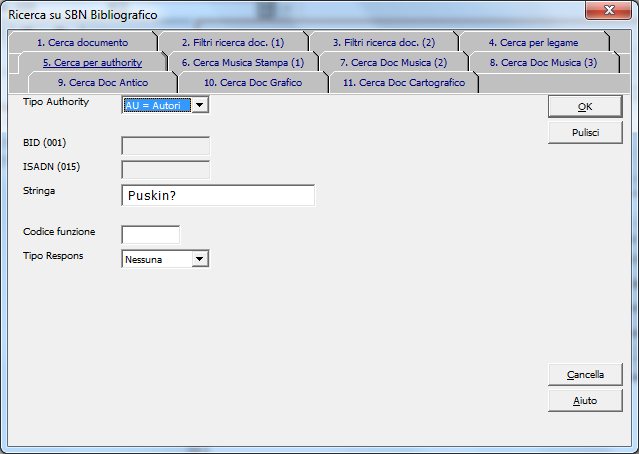 Ricerca in SBN_BIB
Esempio di ricerca titolo in SBN, combinata con Filtro autore
42
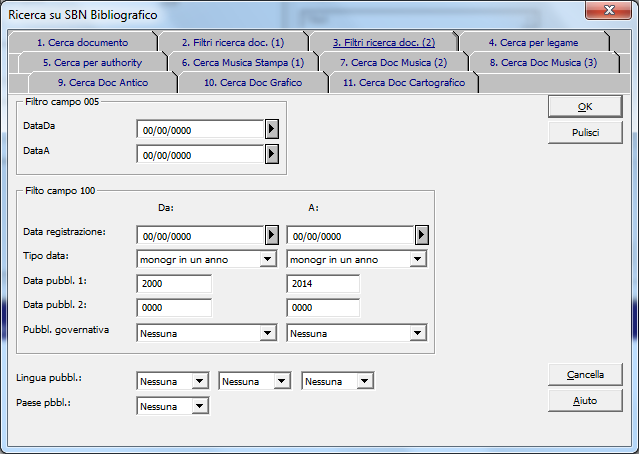 Ricerca in SBN_BIB
Esempio di ricerca filtrata per range di date
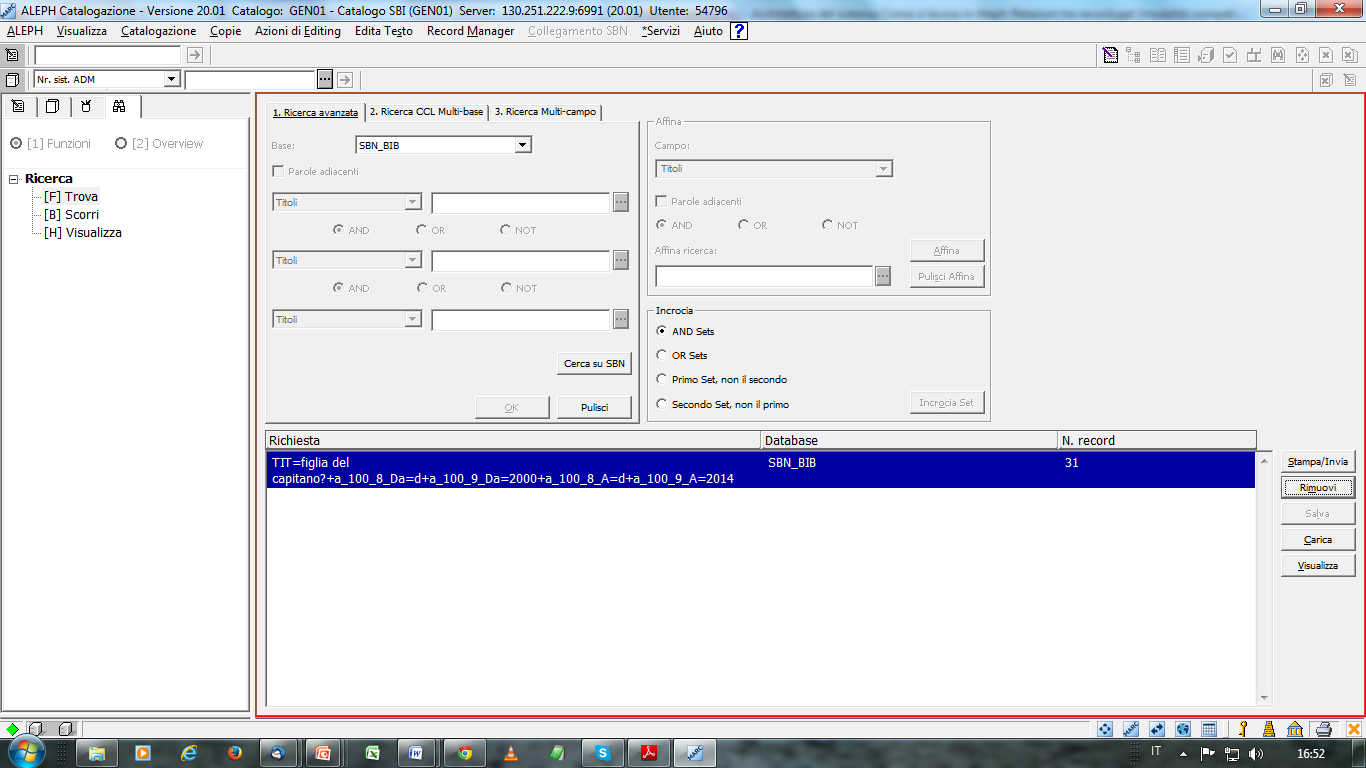 43
Visualizzazione del risultato della ricerca
Una volta estratto un set di record, selezionare il record opportuno e portarlo in catalogazione nella base di appoggio EXT10

Seguire quindi le indicazioni specifiche date nel corso SBN (e presenti su Biblioteche@AulaWEb ->Corsi->Corso SBN)

Consultare anche gli help di catalogazione sui singoli campi Unimarc, costantemente aggiornati
44
Ricerca in SBN_AUT
La ricerca in SBN AUT permette di ricercare e selezionare un autore personale o ente, oppure un titolo uniforme
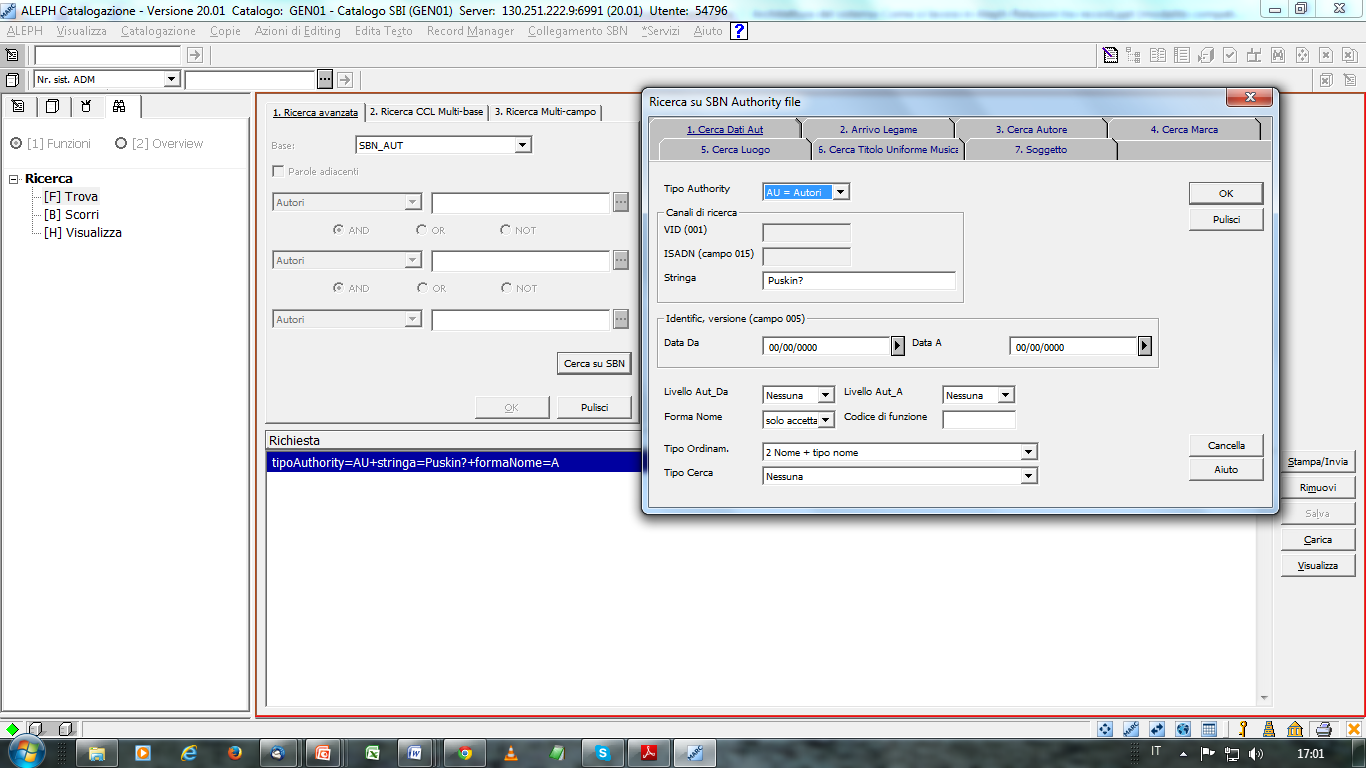 45
Il pulsante Trova in: per visualizzare i record associati in SBN all’authority
Una volta visualizzato un autore, premendo il pulsante Trova in si possono vedere i record collegati; 
in alternativa l’autore può essere portato in catalogazione sulla base di appoggio EXT12;
Per le procedure da seguire per derivare un autore seguire il Corso SBN e l’help ai campi
46
Le altre TAB del modulo CAT
Le altre funzionalità del Modulo Catalogazione:
La TAB Record: 
permette di aprire una nuova bozza di catalogazione per la creazione di un nuovo record bibliografico o di autorità
si attiva quando il record viene aperto in editing
permette di caricare un record attraverso il sys senza dover passare dalla ricerca


La Tab Copie:
si attiva quando il record viene aperto nelle copie
permette di caricare una copia per mezzo del barcode o del sys adm senza dover passare dalla modalità Ricerca
47
La TAB Record: per catalogare, modificare, cancellare un record
Icone per attivare funzionalità
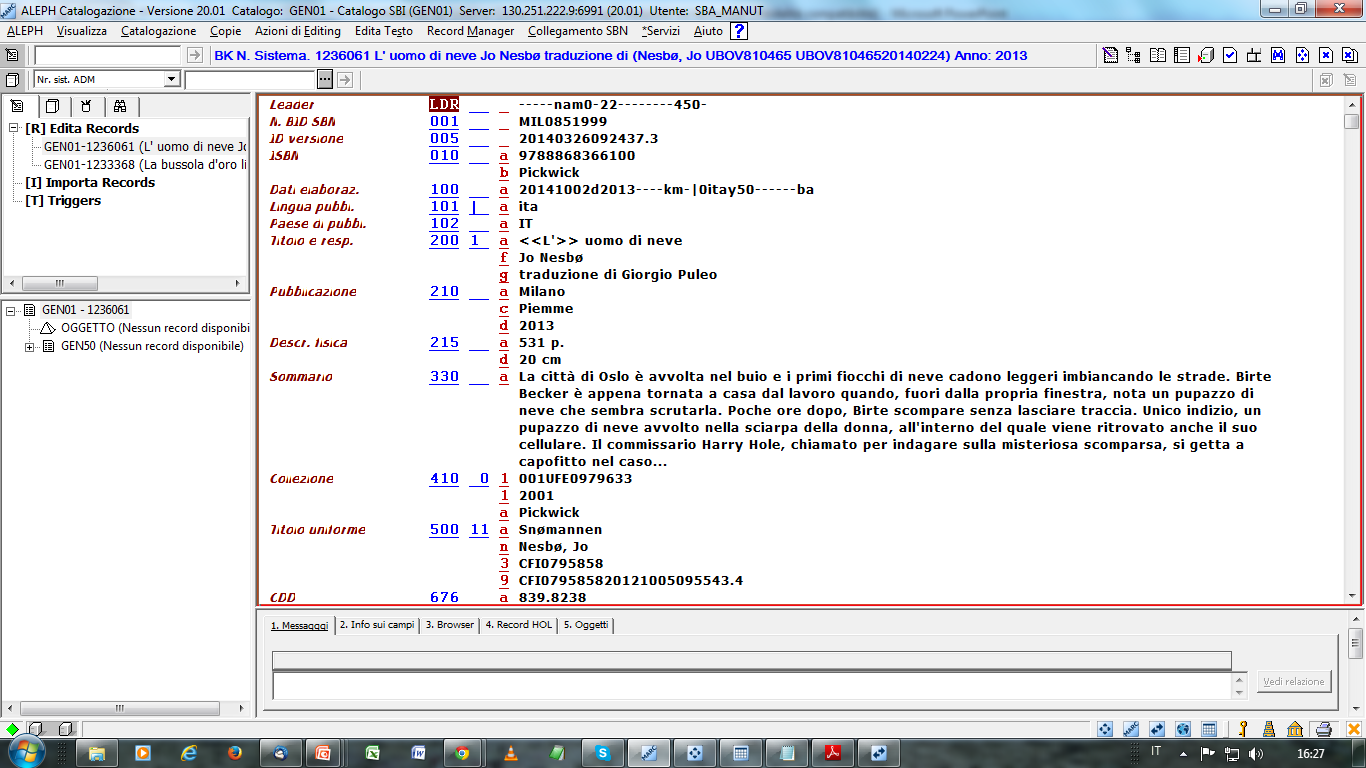 Editor di catalogazione
Messaggi, Help al campo, browser
Record manager
48
La TAB Record: per catalogare, modificare, cancellare un record
Icone per attivare funzionalità
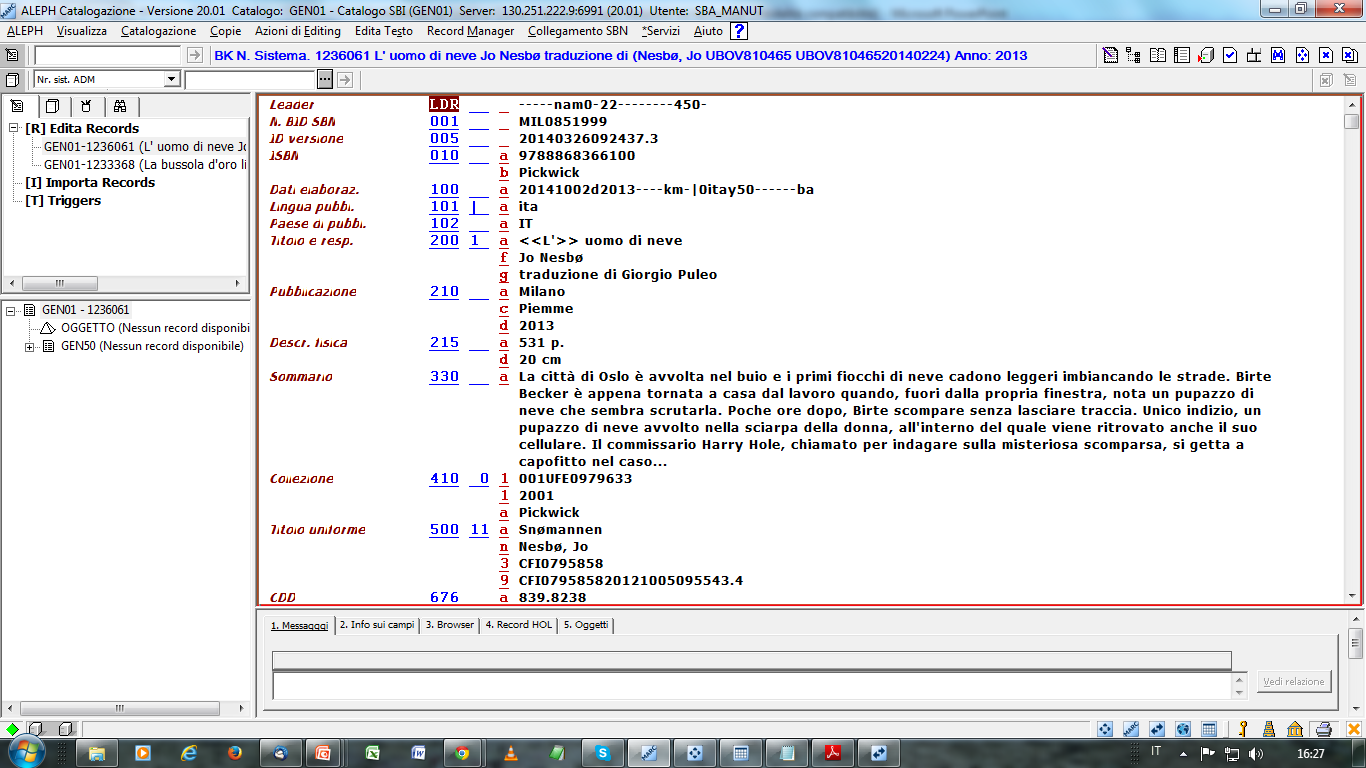 Per aprire una nuova bozza di catalogazione
Per passare alla vis. Albero
Per salvare il record sul server
Per affiancare 2 record in editing
Per controllare il record visualizzare i messaggi di errore
49
La TAB Record: per catalogare, modificare, cancellare un record
Icone per attivare funzionalità
Mostra quanti record sono attualmente aperti in editing
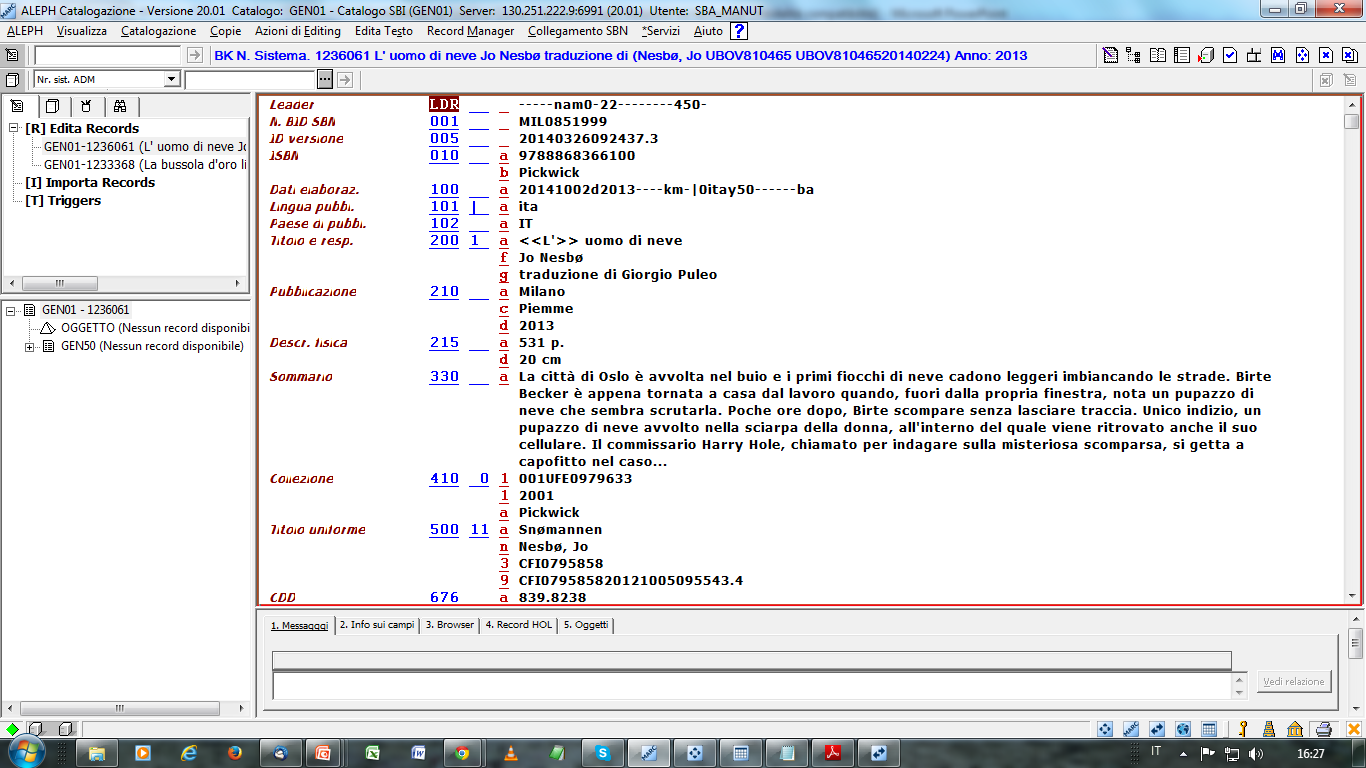 Per attivare/disattivare il tastierino virtuale caratteri speciali, altri alfabeti
Per passare alla visualizzazione del record
Per aprire il record nelle ACQ
Per passare alla tab Copie una volta finito di editare il record
Chiudere il record  su cui si sta lavorando o tutti i record editati
50
Per le modalità di catalogazione dei record bibliografici e di autorità riferirsi sempre agli help ai campi, al materiale presentato durante i corsi e alle istruzioni su specifici argomenti diramate tramite Biblioteche@AulaWeb
51
La TAB Copie: per creare, modificare, cancellare una copia
Nella TAB Copie si visualizzano solo le copie di GEN50
Le copie di GEN51 e GEN52 si visualizzano solo in Visualizzazione record formato Completo
Albero
delle copie
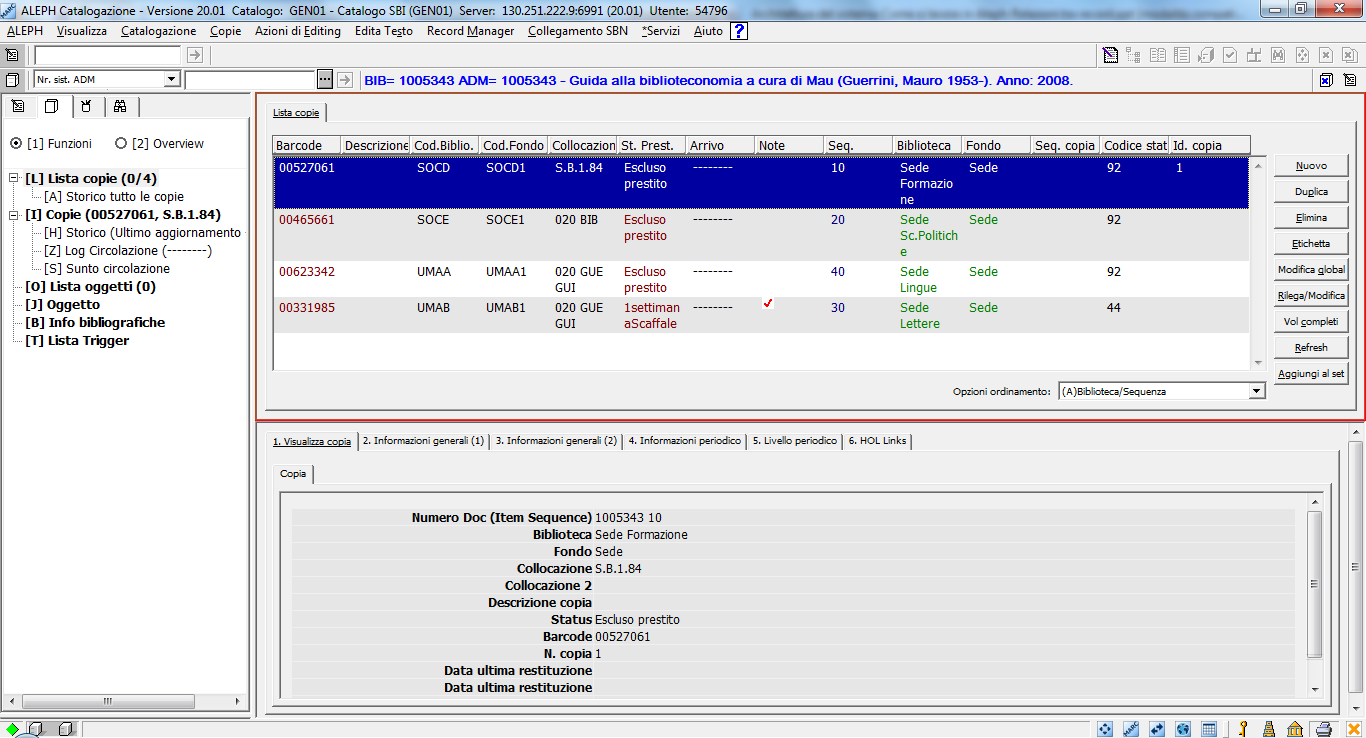 Lista delle copie
Scheda di copia
52
Il modulo CAT: Altre funzionalità
Procedure di recupero e stampa di:
Record bibliografici (ret-01 e ret-03; print-01, print-08)
Record di copia (ret-adm-01; recupera un set di record di copia e produce un output di stampa)

Queste util della Catalogazione sono abilitate alle credenziali medio-alte;
Altre sono invece riservate a Csita e/o al CSBA

Selezionare l’util desiderata dal Menu Aleph Servizi
Compilare i campi richiesti
Monitorare e stampare il report prodotto attraverso il Task manager
53
Il modulo ACQ/SER
Permette la gestione in Aleph di:

Creazione e invio ordini (Monografie, Continuazioni, Periodici)
Prenotazioni su ordini e collegamento con CIR (avvisi)
Registrazione di arrivi, fatture e pagamenti
Visualizzazione Fornitori (gestiti a livello centralizzato)
Scritture COAN (contabilità anticipata)

Creazione sottoscrizioni, gestione schedulazione, gestione arrivi e solleciti
Operazioni di rilegatura delle annate

Recupero dati ACQ/SER e produzione di report (SERVIZI)

Il modulo NON si sostituisce a U-GOV, ma permette di arrivare a  descrivere e gestire nel dettaglio in Aleph il singolo “pezzo” ordinato (operazione non prevista in U-GOV)

In futuro è prevista l’integrazione dei due sistemi
54
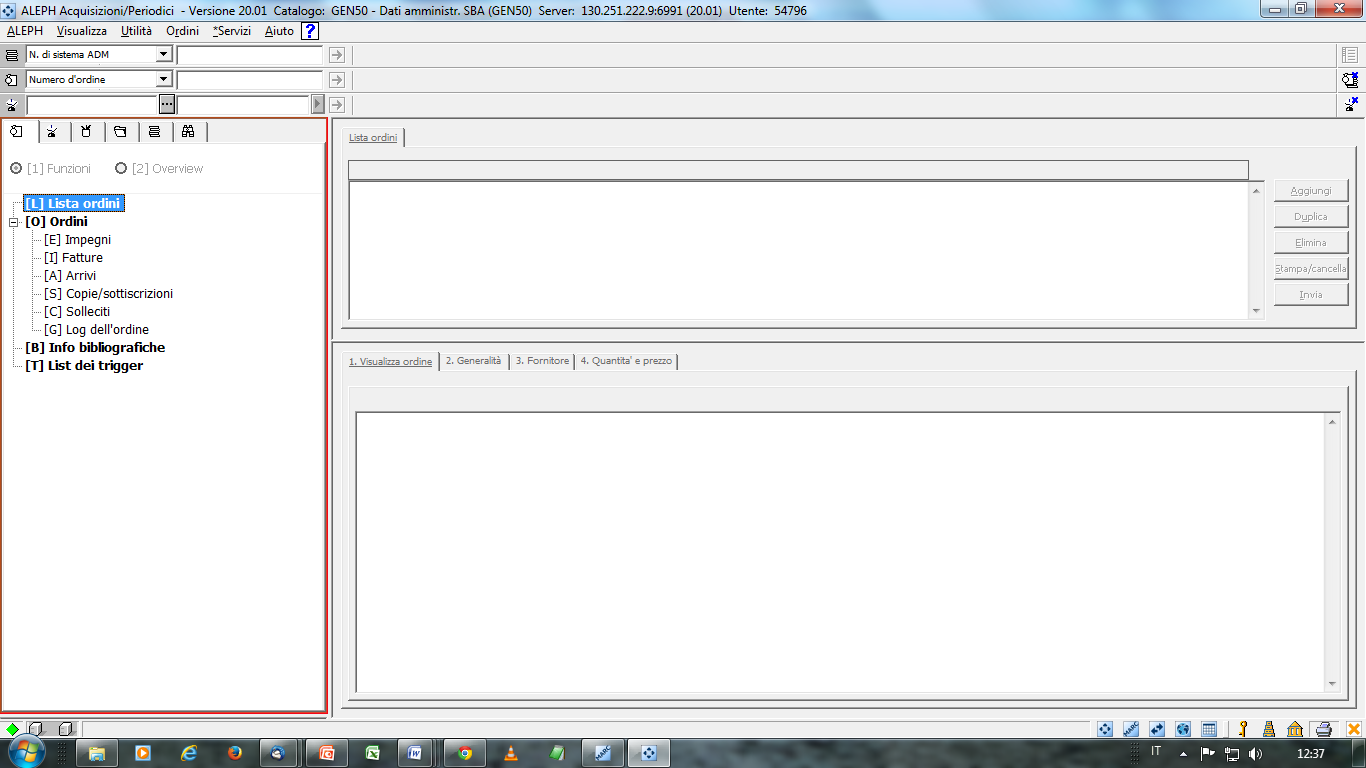 BARRA PERIODICI: ricercare e visualizzare un periodico->ricerca rapida
BARRA ORDINE: ricercare e visualizzare un ordine-> ricerca rapida
BARRA FATTURA: ricercare una fattura generale e le sue linee d'ordine
creare una nuova fattura e aggiungere per quella fattura delle linee d’ordine
TAB (modalità) di ACQ:
Ordine
Fattura
Amministrazione
Ricerca e lista ordini
Periodici
Ricerca Opac
Il modulo ACQ/SER: una veduta d’insieme
55
Il modulo ACQ/SER: Acquisizioni
Per la descrizione dettagliata delle funzionalità delle Acquisizioni si rinvia al materiale presente in Biblioteche@AulaWeb->Materiali Aleph500->Manuali Aleph20 SBA->Acquisizioni
56
Il modulo ACQ/SER: Periodici
Le procedure amministrative relative ai Periodici variano a seconda che la sottoscrizione sia creata autonomamente, oppure in seguito alla creazione dell’ordine: esse comprendono:
[Creazione dell’ordine]
Creazione della sottoscrizione
Gestione schedulazione
Apertura dell’annata
Registrazione Arrivo fascicoli
[Registrazione fattura posticipata mensile]
Gestione dei solleciti
Rilegatura dell’annata
[Chiusura/rinnovo dell’ordine]
Chiusura/rinnovo della sottoscrizione

In generale si gestiscono le sottoscrizioni dei soli periodici acquistati, impostando range di durata dell’abbonamento annuali (abbonamenti diretti) o  quinquennali (abbonamenti della gara)
Per i doni si gestiscono preferibilmente i fascicoli e le annate aggiungendoli al momento dell’arrivo; in alternativa per i doni si può usare il fornitore NO-V
57
Aggiungere una sottoscrizione
Aprire il record nei periodici e selezionare 
Lista sottoscrizioni: il pannello superiore 
mostra la lista di sottoscrizioni presente
Il pannello inferiore mostra la scheda sottoscrizione 
Per aggiungere una nuova sottoscrizione
Premere Aggiungi
58
Le fasi della gestione amministrativa del periodico: la sottoscrizione
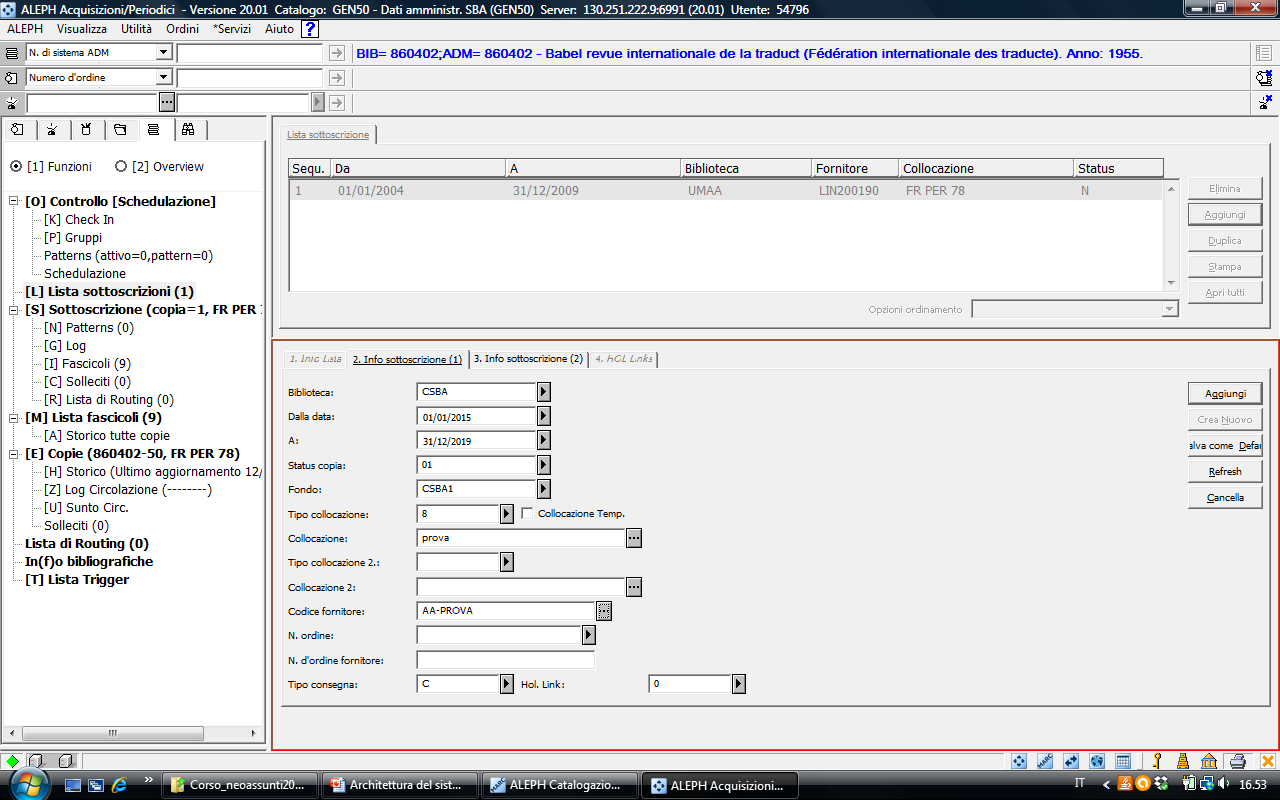 Compilare la prima schermata della nuova sottoscrizionese si desiderano impostare gli intervalli di produzione dei solleciti
Passare alla seconda schermata
Altrimenti cliccare su Aggiungi nel pannello inferiore
59
Le fasi della gestione amministrativa del periodico: la sottoscrizione
Volendo impostare la gestione 
automatica dei solleciti e la produzione delle lettere di sollecito attraverso i servizi 
compilare anche 
Info sottoscrizione (2), altrimenti limitarsi alla prima schermata e premere Aggiungi
60
Le fasi della gestione amministrativa del periodico: la schedulazione
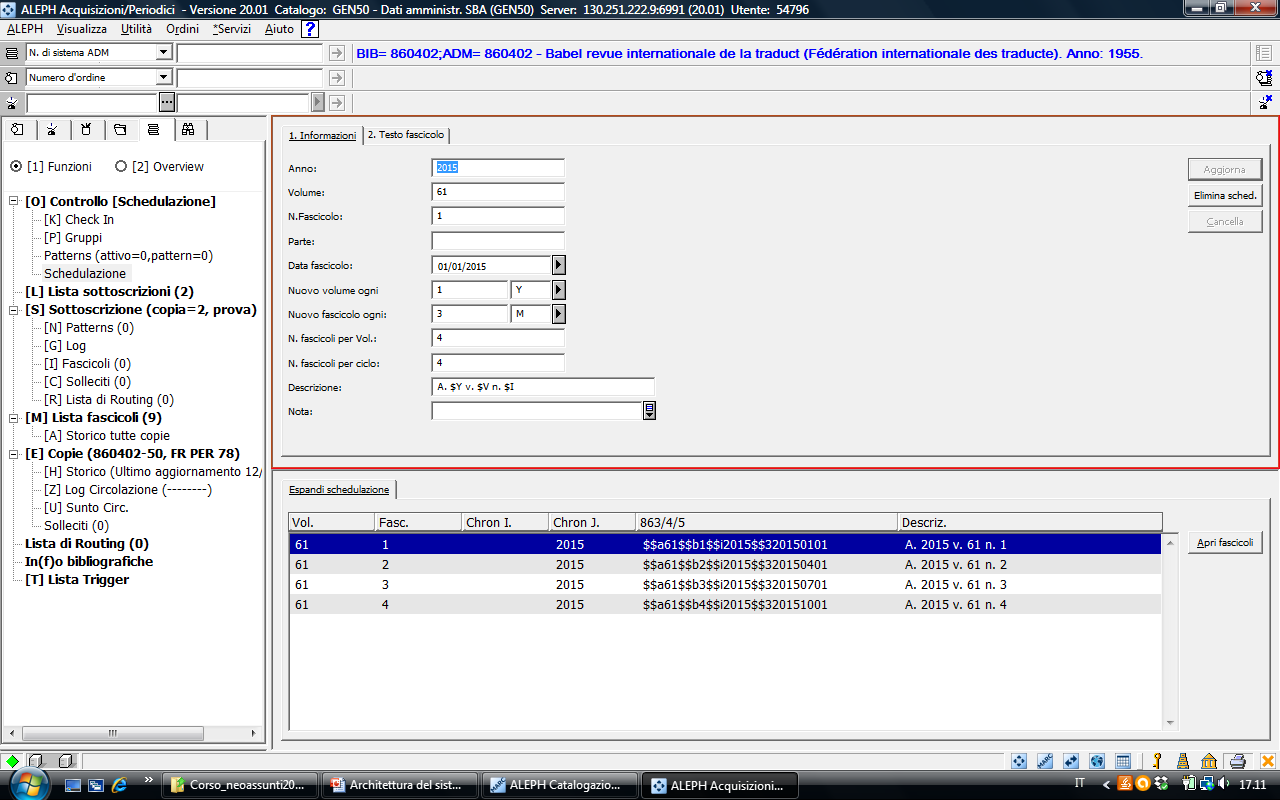 Abbiamo creato una nuova sottoscrizione
Posizionati sulla propria subs 
Passare alla schedulazione
Verificare la correttezza della schedulazione proposta
Nel caso non fosse presente alcuna schedulazione, crearla
61
Le fasi della gestione amministrativa del periodico: la schedulazione
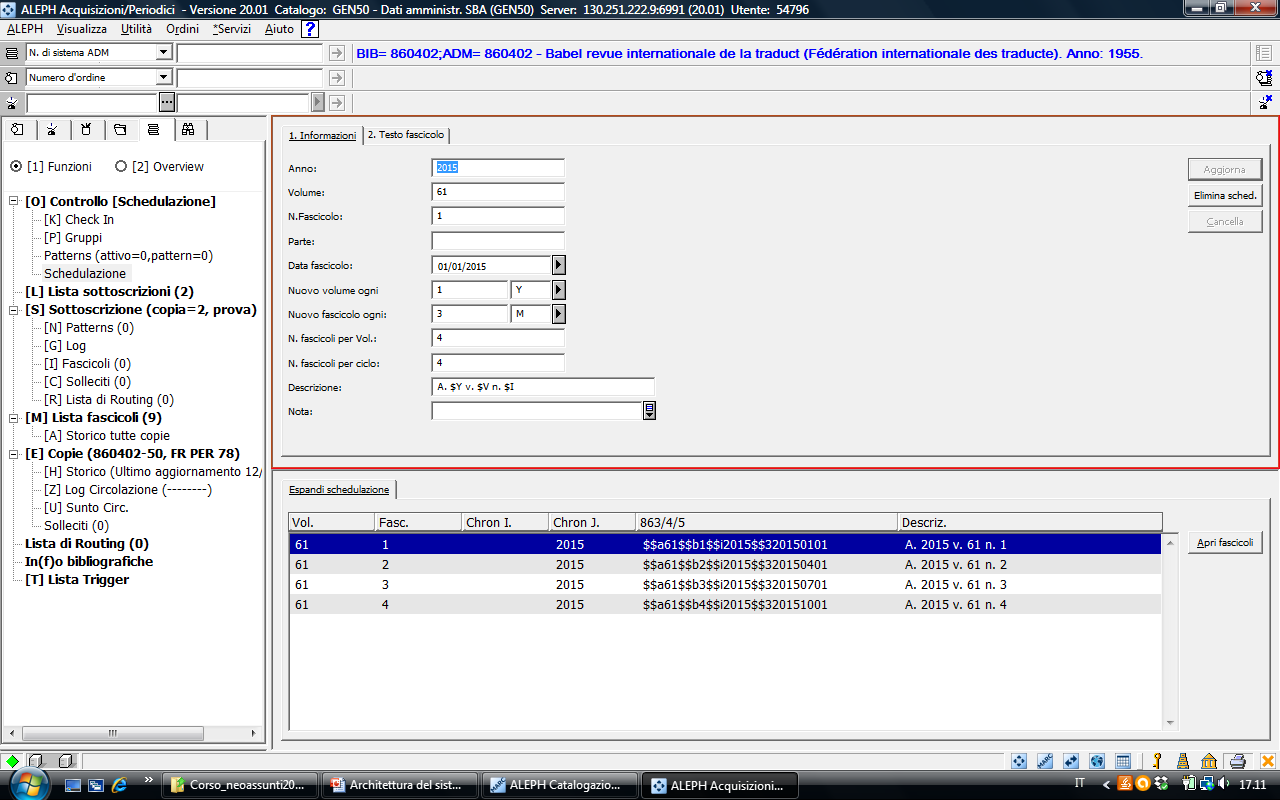 L’operazione di apertura dell’annata può essere fatta automaticamente dal CSSBA (all’inizio dell’anno)oppure manualmente dalla singola struttura
Per mettere in attesa i fascicoli dell’annata
Premere Apri fascicoli
62
Le fasi della gestione amministrativa del periodico: l’apertura dei fascicoli
L’operazione di apertura dei fascicoli dell’annata
Produce i fascicoli in attesa per la mia sottoscrizione
e per tutte le altre sottoscrizioni correnti nel 2015
Inoltre predispone la schedulazione per l’anno successivo
63
Fascicoli in attesa
Ecco i fascicoli in attesa per l’anno 2015
 per la mia sottoscrizione
64
Le fasi della gestione amministrativa del periodico: l’arrivo dei fascicoli
Per registrare l’arrivo spostarsi su Check In e cliccare su arrivo
NB: il sistema si posiziona automaticamente sul primo
fascicolo atteso; eventualmente selezionarne un altro
65
Le fasi della gestione amministrativa del periodico: l’arrivo dei fascicoli
Premendo il pulsante Arrivo si apre la scheda dell’arrivo
Cliccare sul pulsante Arrivo nel pannello inferiore
Si apre un pop-up che avvisa che 
L’operazione è andata a buon fine
66
Le fasi della gestione amministrativa del periodico: la rilegatura
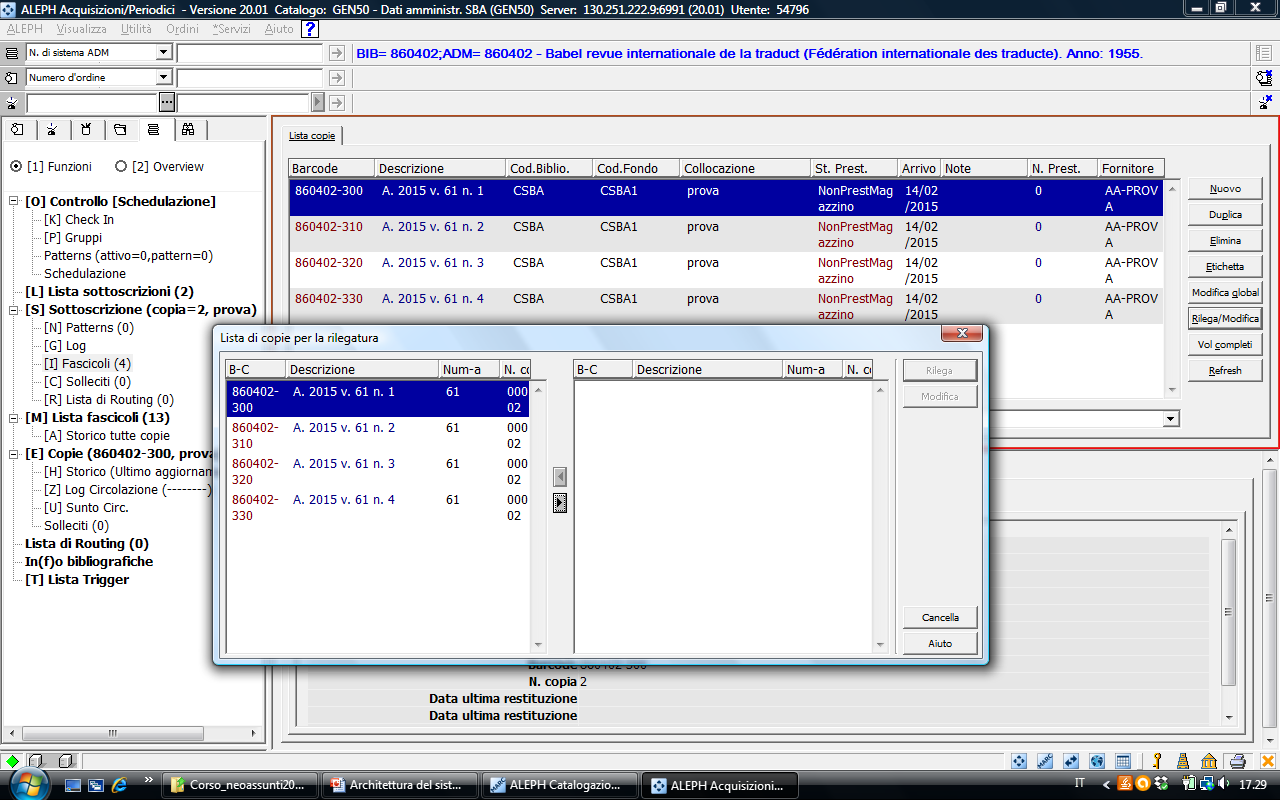 Alla fine dell’anno, posizionarsi 
Sul primo fascicolo della nostra 
Sottoscrizione e premere il pulsante
Rilega/Modifica
Si apre la scheda di rilegatura
Trascinare le copie che si intende rilegare da sinistra a destra
67
Le fasi della gestione amministrativa del periodico: la rilegatura
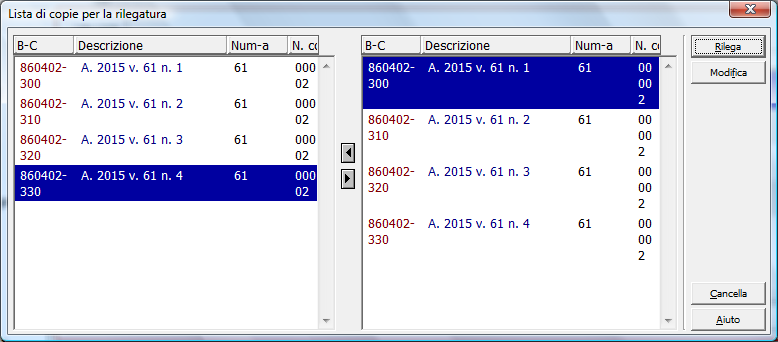 Premere Rilega
Si apre per la modifica
la copia corrispondente al primo fascicolo
Modificare i dati in modo da creare il volume
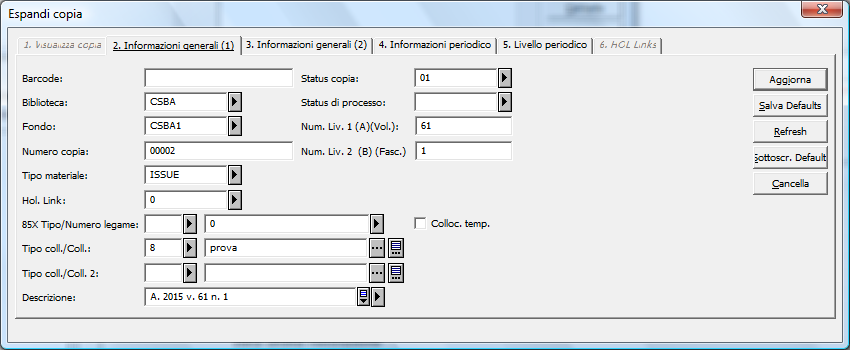 68
Le fasi della gestione amministrativa del periodico: la rilegatura
Ecco un esempio di come sono stati modificati i dati 
del primo fascicolo
per creare il volume dell’annata
69
Il modulo ACQ/SER: Altre funzionalità
Procedure di recupero e stampa di:
ACQ: produzione e invio lista ordini (acq-14); recupero e stampa record acquisizioni (acq-02 e acq-03
ACQ: Riepilogo budget (acq-16), lista ordini per budget (acq-17)
Periodici: produzione report fascicoli attesi e stampa/invio lettere di sollecito (serial-44)
Periodici: lista fascicoli pervenuti (serial-06)

Queste util ACQ/SER sono disponibili alle credenziali abilitate alla gestione di ACQ o periodici
Altre sono invece riservate a Csita e/o al CSBA

Selezionare l’util desiderata dal Menu Aleph Servizi
Compilare i campi richiesti
Monitorare e stampare il report prodotto attraverso il Task manager
70
Indice
Architettura del sistema
Il catalogo SBI
L’iter del documento in Aleph
Il modulo Catalogazione
Il modulo ACQ/SER
Il modulo CIR
Il modulo Opac Web
71
Il modulo CIR
Permette la gestione in Aleph di:

PRESTITI LOCALI
RESTITUZIONI
PRENOTAZIONI
RINNOVI
UTENTI (locali e ILL)
STAMPA/invio per MAIL di ricevute, solleciti
STATISTICHE sulla circolazione
(Catalogazione veloce-non abilitata)
(Circolazione off-line-generalmente non usata)
72
BARRA UTENTE: per caricare e visualizzare un utente in fase di prestito  (TAB Prestito) e in riepilogo dati utente (TAB UTENTE)
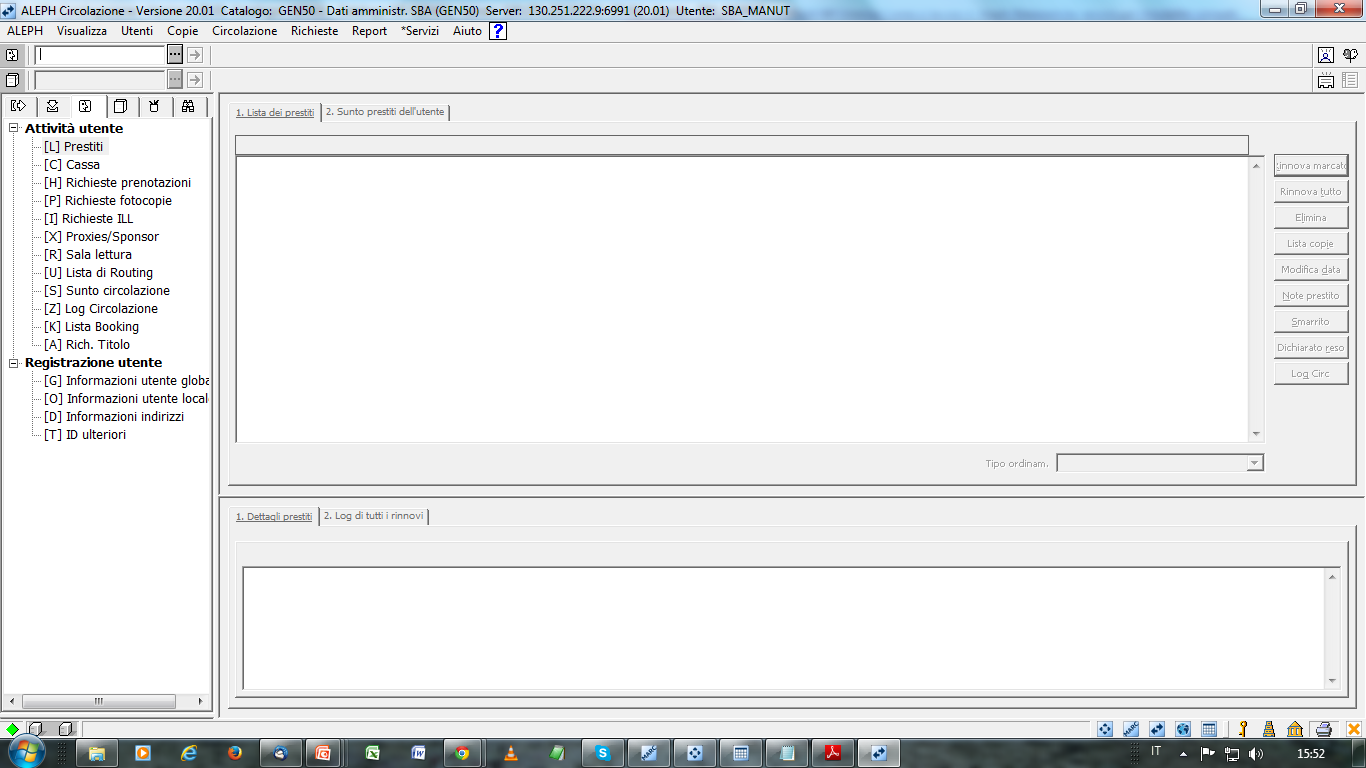 BARRA COPIA:Per caricare una copia in fase di prestito (TAB PRESTITO) e in fase di restituzione (TAB RESTITUZIONE)
Modulo Circolazione: una veduta d’insieme
TAB PRESTITO
Per prestare una o più copie
TAB:
Prestito
restituzione
Utente
Copie
Ricerca nel catalogo
TAB RESTITUZIONE
Per registrare la restituzione di una o più copie
TAB UTENTE
Per inserire un utente, modificare i privilegi, aggiornare i recapiti, visualizzare situazione prestiti, prenotazioni, rinnovare un prestito, inviare messaggi all’utente
TAB COPIE
Per visualizzare la situazione prestiti e prenotazioni di una copia, prenotare una copia in prestito, passare al modulo CAT e modificare la copia stessa
73
Come effettuare un prestito
Con la TAB Prestito attiva
Selezionare un utente nella barra utente
Inserire il barcode della copia nella barra copie
Quindi dare Invio o cliccare sulla freccia a destra 
Della barra delle copie
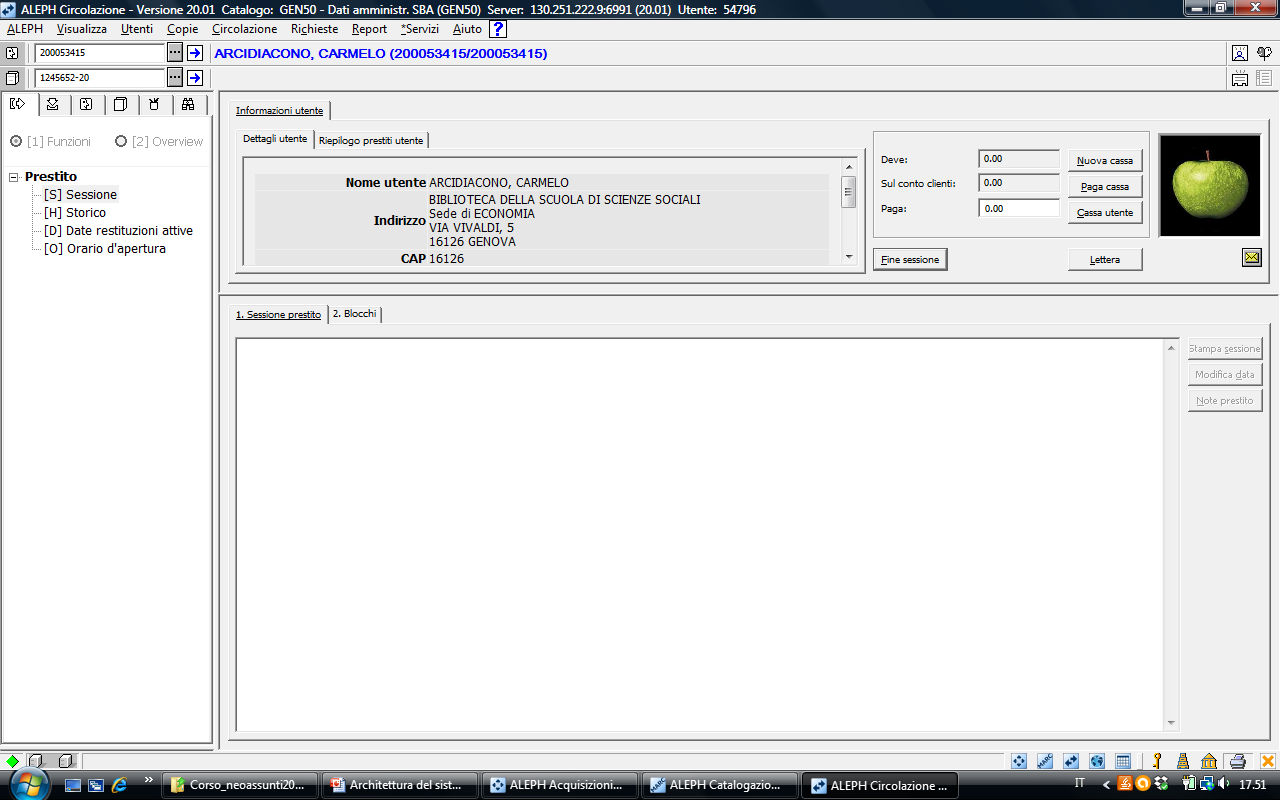 74
Come effettuare un prestito
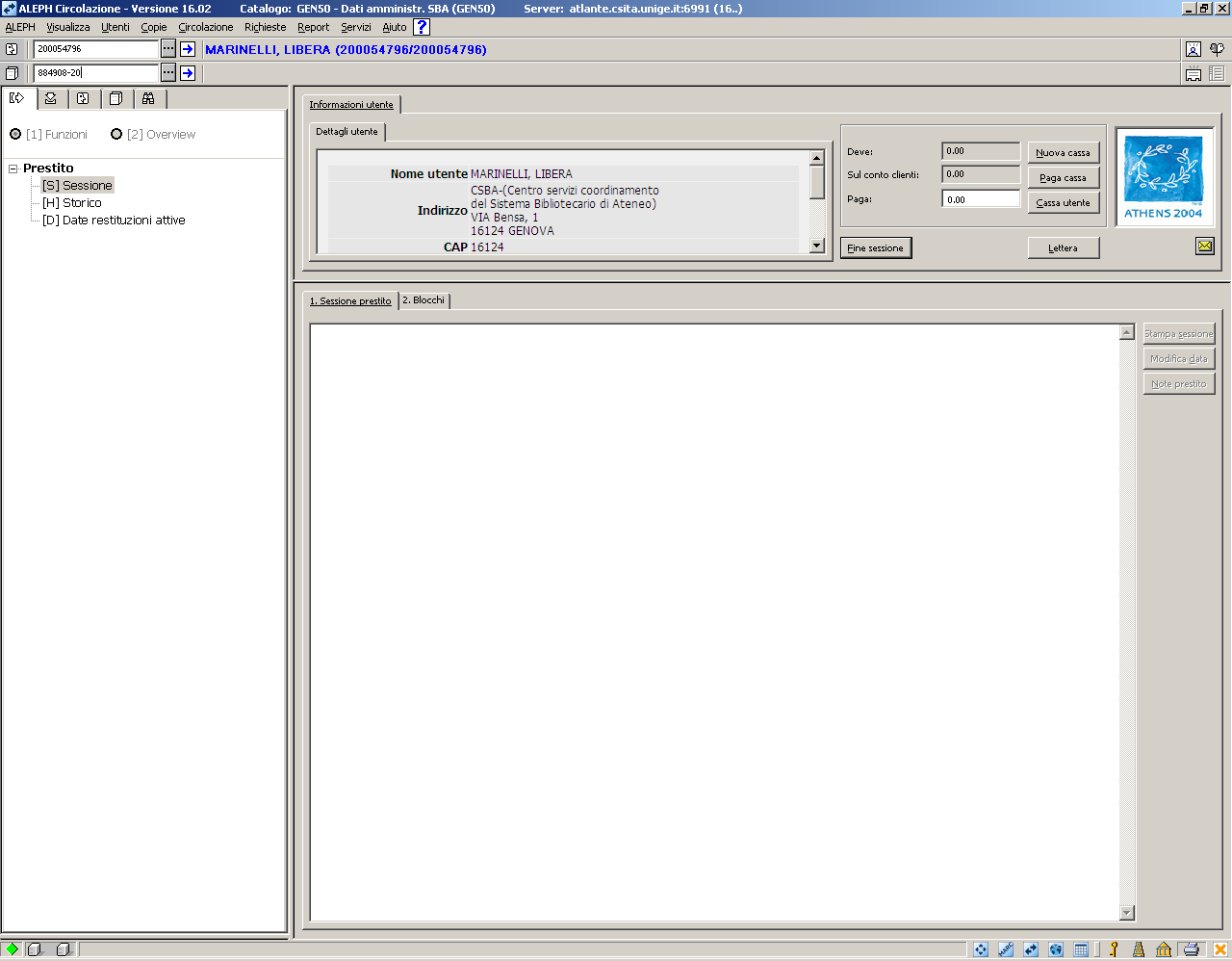 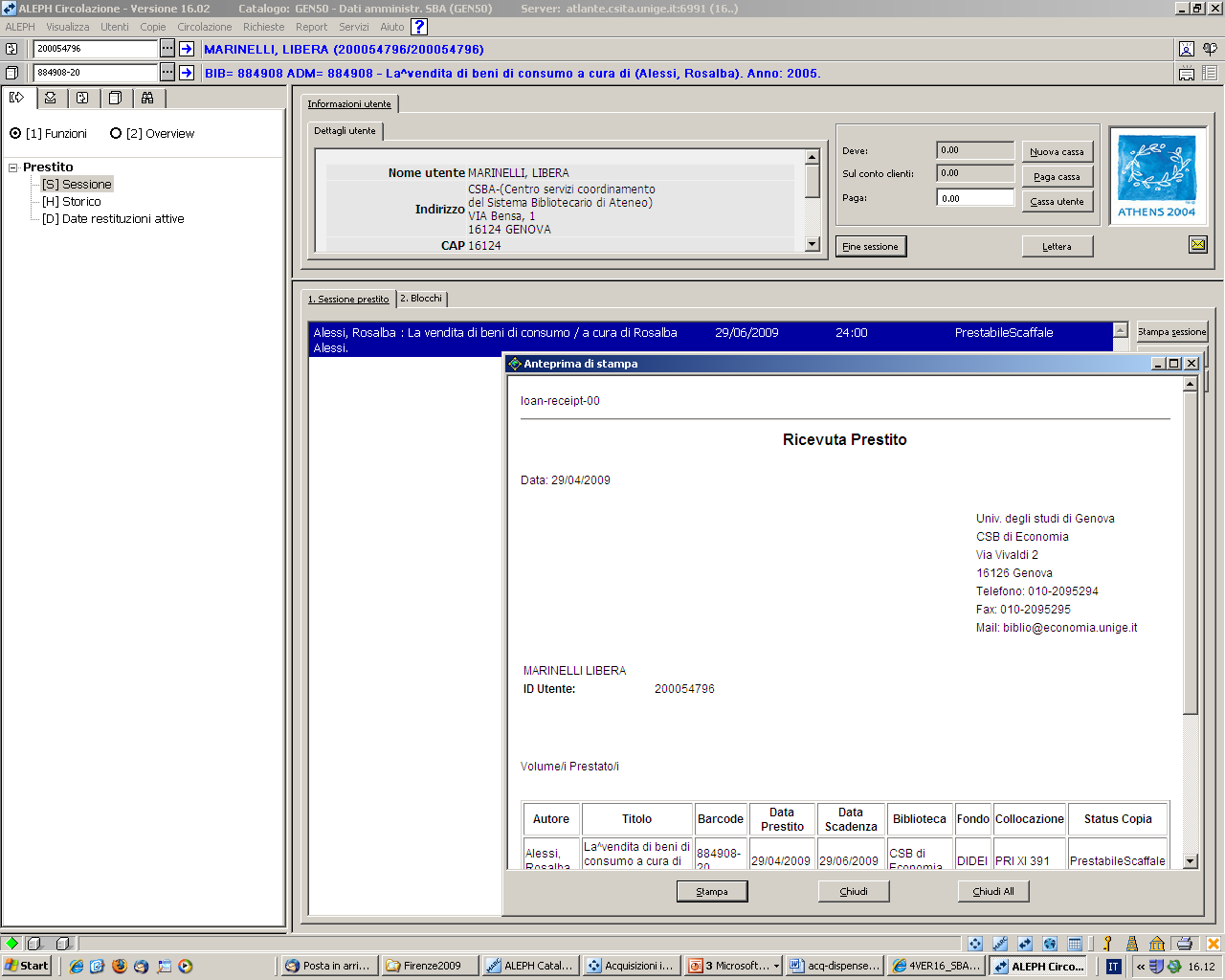 Il prestito va a buon fine se:
l’utente è in regola
La copia è prestabile e non ha uno status di processo in acquisizione o in catalogazione
La copia non è prenotata da altro utente

NB: se si è configurato correttamente il proprio client viene prodotta una ricevuta di prestito che può essere stampata o inviata per mail
Università degli studi di Genova
Biblioteca Sede di Economia
75
Come effettuare un prestito
Se i privilegi dell’utente non sono più validi compare un messaggio che impedisce di continuare con il prestito
Se un utente è moroso (in ritardo con le restituzioni), ma non sono ancora stati attivati blocchi ai suoi privilegi, compare un messaggio che avvisa dell’irregolarità
L’avviso può essere ignorato (a seconda dei privilegi della pw), tuttavia è buona regola non farlo, e chiedere all’utente di mettersi in regola con le pendenze prima di procedere con il prestito
76
Come effettuare una restituzione
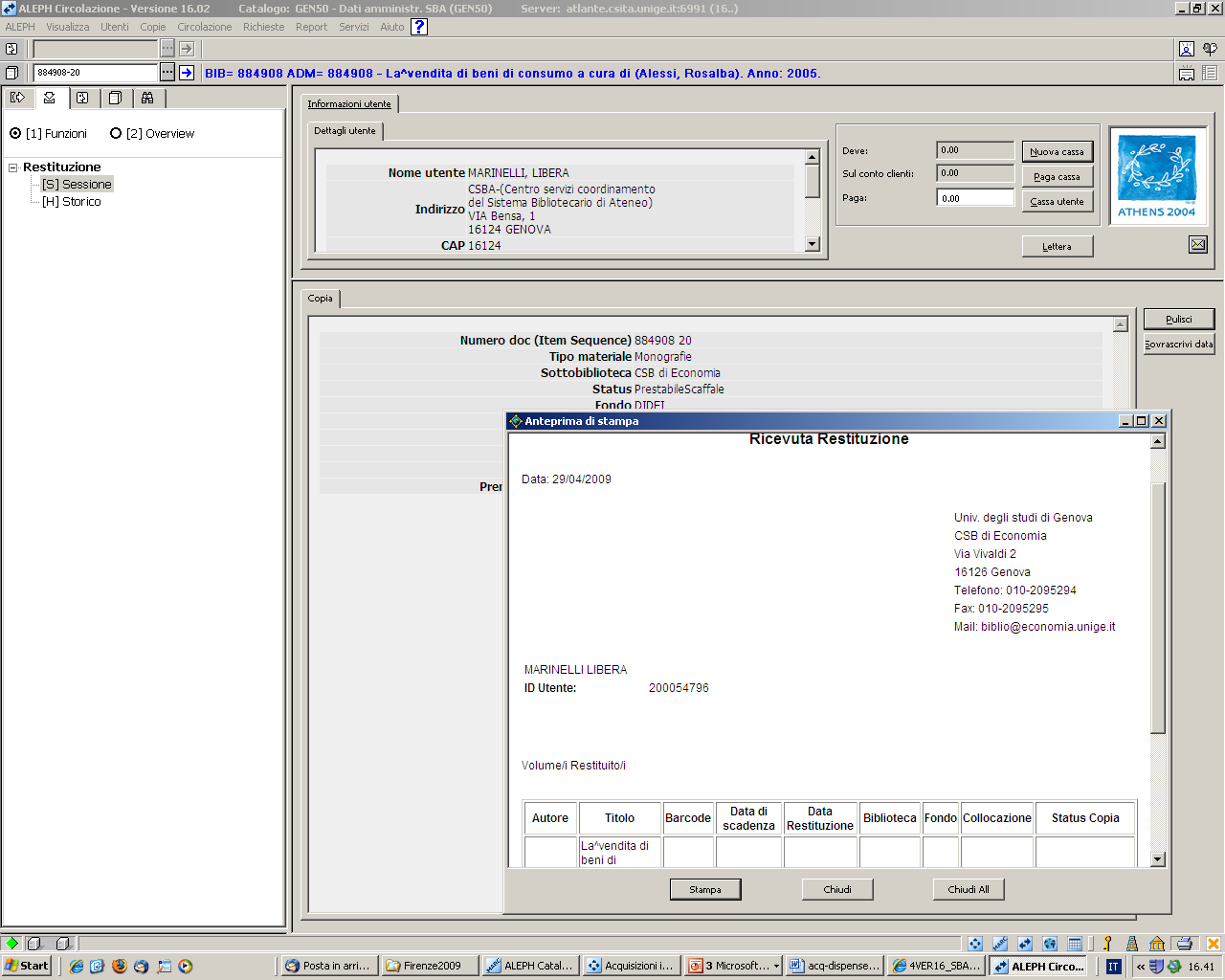 RESTITUZIONE
Si effettua una restituzione inserendo nella barra copie il barcode della copia
Biblioteca Sede di EconomiaStatus Prestabile scaffale
Università degli studi di Genova
Biblioteca Sede di Economia
Università degli studi di Genova
Biblioteca Sede di Economia
Viene prodotta una ricevuta di restituzione che può essere stampata o inviata via e-mail
Se sulla copia grava una prenotazione, viene stampato un promemoria per il bibliotecario e stampato o inviato un avviso per l’utente che aveva effettuato la prenotazione
77
Rinnovo di un prestito
Un prestito può essere rinnovato, 
A patto che non ci siano altre prenotazioni sulla copia
Dalla TAB utente evidenziare la riga di copia e premere Rinnova marcato
78
Prenotazione di una copia in prestito
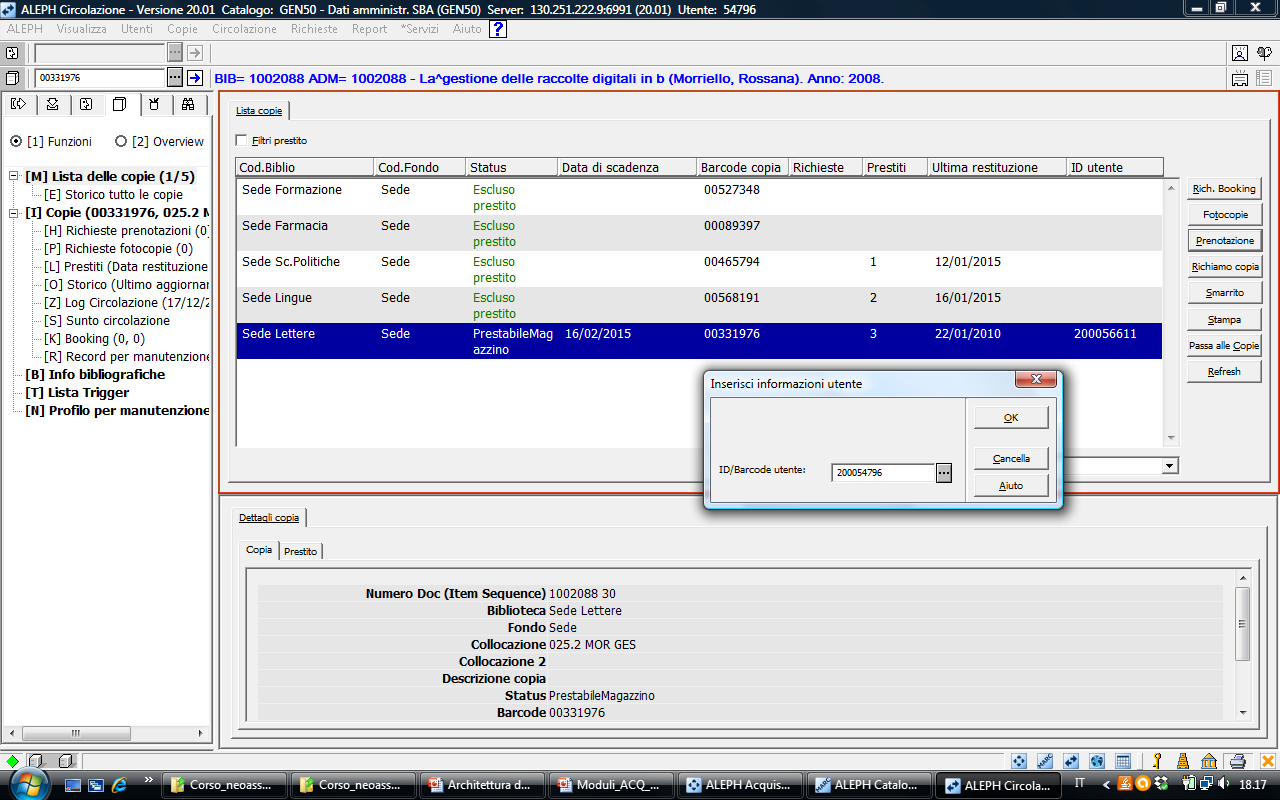 Una copia in pèrestito può essere prenotata
Passando alla TAB Copie e cliccando su Prenotazione
Una copia in prestito può essere prenotata
Passare alla TAB Copie, Caricare il barcode della
Copia da prenotare e premere Prenotazione
Si apre un pop-up in cui inserire l’ID dell’utente
79
Visualizzazione prestiti di un utente del sistema
I prestiti in corso e le richieste di prenotazione di un utente sono visualizzabili dall’operatore attraverso il  Modulo CIRCOLAZIONE > TAB Utente

e dall’utente accreditato attraverso il modulo WEB >
 La mia tessera della biblioteca
L’utente attraverso il modulo WEB può anche visualizzare lo storico dei suoi prestiti, rinnovare un prestito, prenotare una copia
80
La TAB UTENTE
Da questa schermata è possibile visualizzare i prestiti e le prenotazioni di un utente,
rinnovare 1 singolo prestito o tutti i prestiti di un utente, 
a patto che non siano prenotati da altri
E’ anche possibile verificare la scheda utente, modificare i dati (a patto di avere i privilegi)
Inserire blocchi, aggiungere o rimuovere privilegi
81
Info utente globale
Dà informazioni anagrafiche sull’utente,
sulla biblioteca di riferimento (sempre GEN50)
Permette di inserire, modificare o eliminare 
Blocchi globali alla circolazione
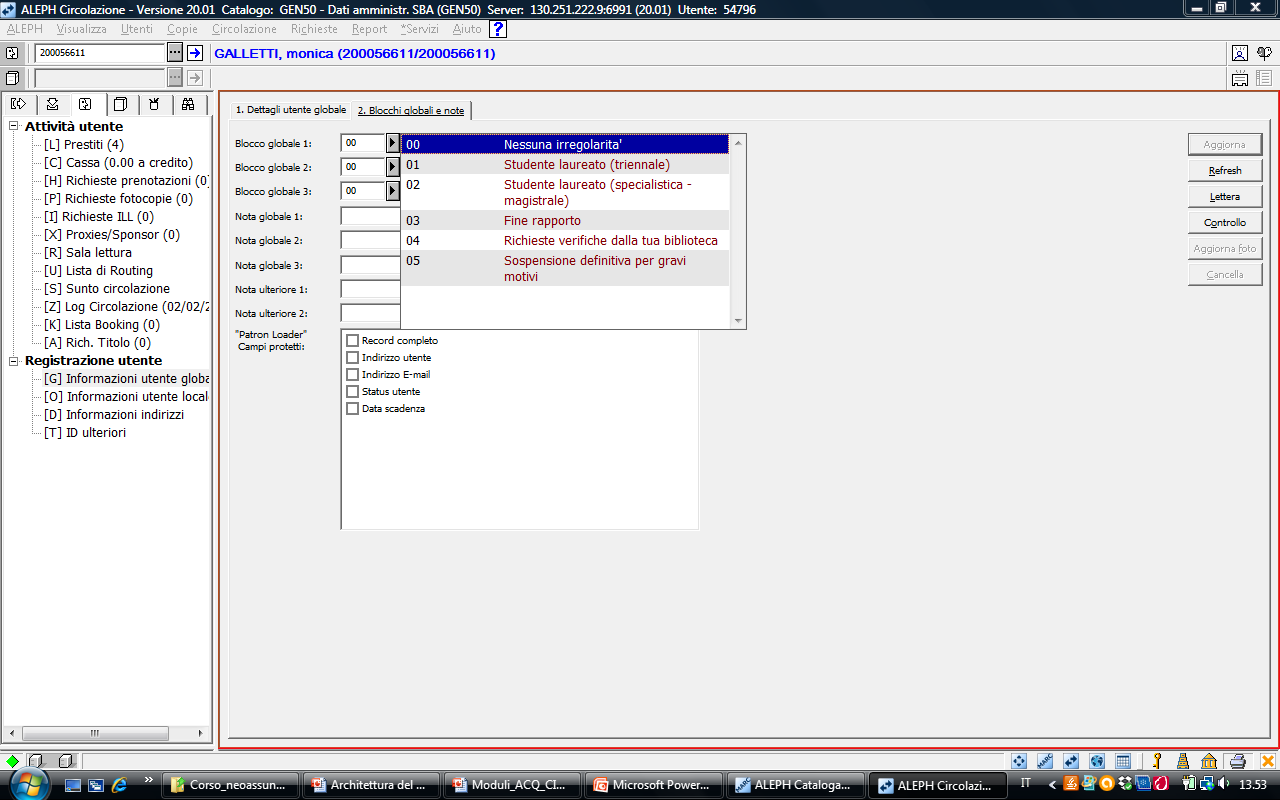 82
Dà informazioni sul tipo di utente, sulle biblioteche a cui è abilitato, sulla scadenza dell’abilitazione
Permette di inserire blocchi locali per irregolarità nella restituzione dei prestiti
Inoltre PERMETTE DI SETTARE i privilegi dell’utente per la biblioteca
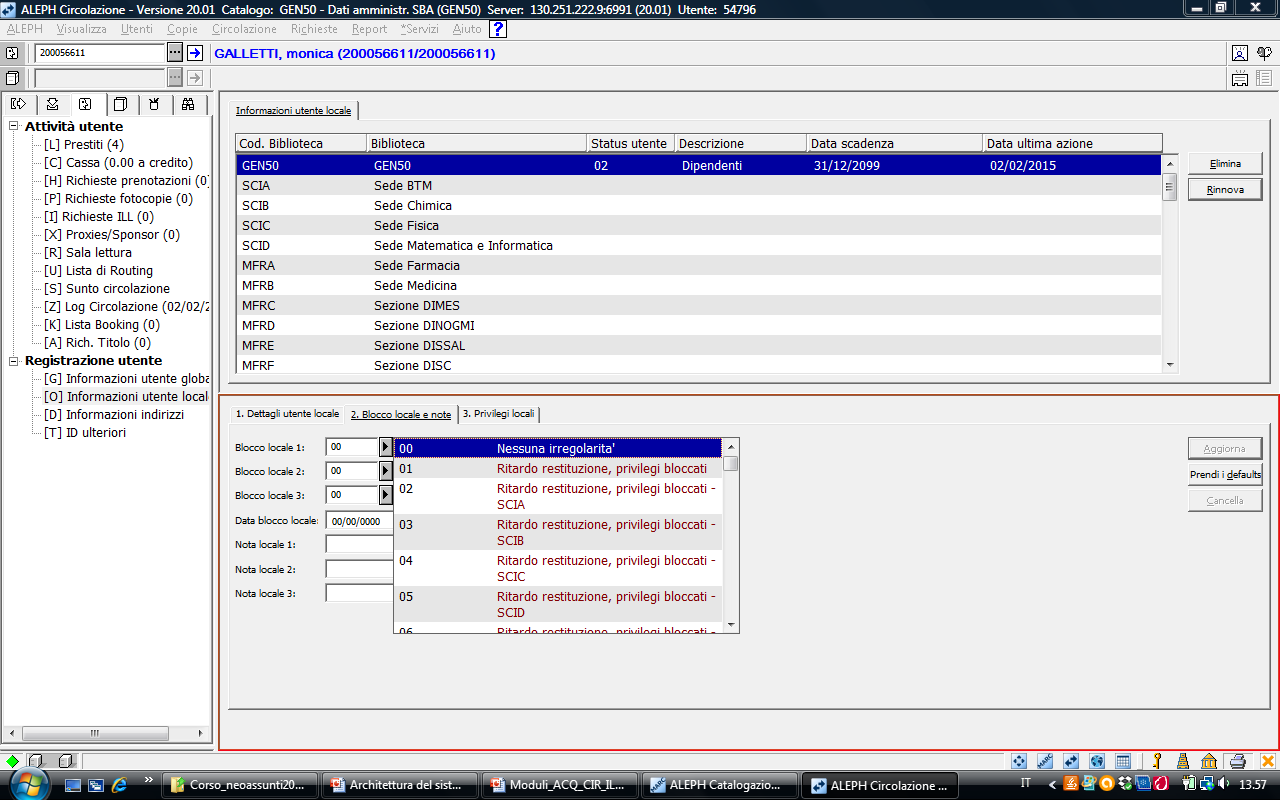 Info utente locale
83
Unfo utente locale
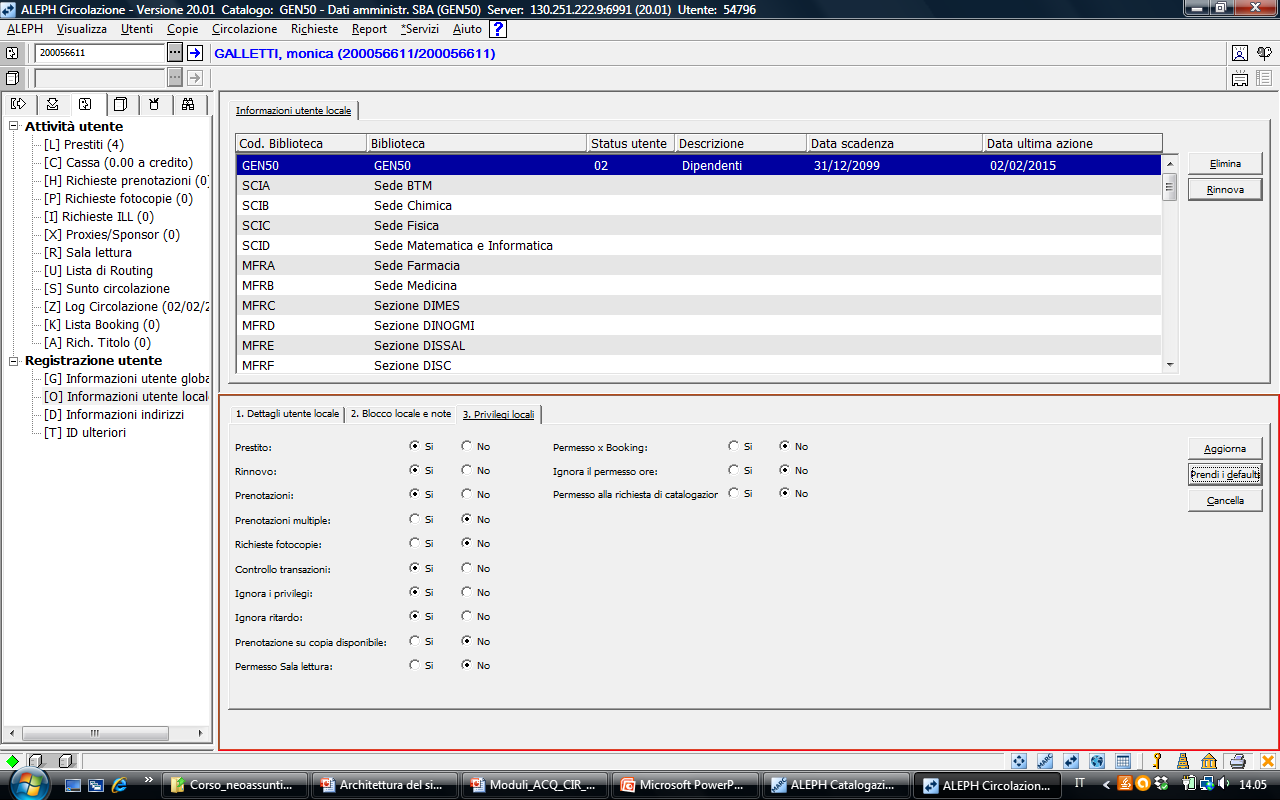 Premendo il pulsante Prendi i defaults
e poi Aggiorna si attribuiscono all’utente i privilegi
predefiniti per la sua tipologia
e per la sua biblioteca
84
Inserimento degli utenti
In linea generale gli utenti studenti vengono caricati automaticamente da Csita a intervalli prestabiliti, importandoli dal DB delle segreterie
Gli utenti esterni e, talvolta, gli utenti dipendenti devono invece essere inseriti manualmente dalle singole strutture
Per le modalità di inserimento di un utente esterno (03, 04, 05, 09) si rimanda al materiale presente al punto CIR al percorsoMateriali Aleph500->Manuali Aleph20 SBA di Biblioteche@AulaWebGli utenti esterni avranno un’abilitazione su una o più biblioteche locali (automaticamente verrà compilata anche una riga di defaults per GEN50) e una data di scadenza definita (di solito 1 anno)
Gli utenti studenti o dipendenti avranno invece l’abilitazione su GEN50 (selezionare Prendi i defaults) e data di scadenza 31/12/2099
85
Selezionare Nuovo utente dal Menu Aleph Utenti
 Compilare la scheda utente
Assegnare ID e barcodeConcordare con l’utente Codice PIN e verifica barcode
Quindi dare Aggiorna
Attribuire i privilegi di defaults sulla biblioteca locale o su GEN50
Compilare l’indirizzo e i recapiti telefonici dell’utente
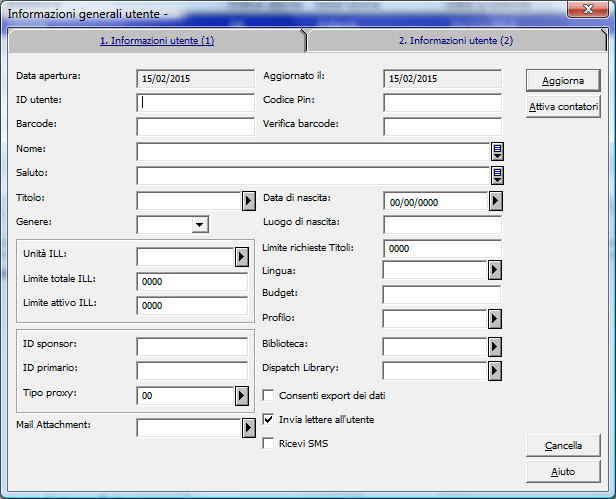 Inserire un nuovo utente
86
CIR: Altre funzionalità
Procedure di recupero e stampa/invio di:

AVVISI AGLI UTENTI
lettere di sollecito (cir-51), evasione prenotazioni (cir-12)
REPORT prenotazioni, copie disponibili ecc., cancellazione richieste scadute, utenti con ritardi nella restituzione
STATISTICHE di circolazione

Le util della Circolazione sono abilitate solo alle credenziali alte:
Infatti, in linea teorica, una util non controllata può agire su tutti gli utenti e tutti i loro prestiti
Per lanciare una util selezionare l’util desiderata nel menu Aleph Servizi 
Compilare i criteri desiderati
Lanciare l’util
Monitorarla e stamparla attraverso il Task manager
87
Il modulo Opac WEB
Permette due tipi di collegamento
Come UTENTE GENERICO (senza autenticazione)
Per effettuare ricerche sul catalogo, trovare la collocazione e conoscere lo stato di prestabilità di una copia, salvare i record selezionati in una cartella temporanea, inviare record per posta elettronica

Come UTENTE IDENTIFICATO (per gli utenti del sistema) 
Per effettuare le stesse operazioni di un utente generico
Prenotare una copia
Rinnovare un prestito
Creare cartelle permanenti sul server, salvare un set di record in una cartella permanente, spostare record da una cartella a un’altra
Salvare strategie di ricerca per sessioni successive
Cambiare permanentemente alcune impostazioni della propria interfaccia di ricerca
88
Il modulo Opac Web
Il catalogo dei Sistemi Bibliotecari Integrati genovesi
(Università-Biblioteche civiche) è alla URL:
http://catalogo.sbi.genova.it/ALEPH
89
Il modulo Opac Web: una panoramica
Barre dei menu: 
BARRA DI IDENTIFICAZIONE
BARRA DI RICERCA
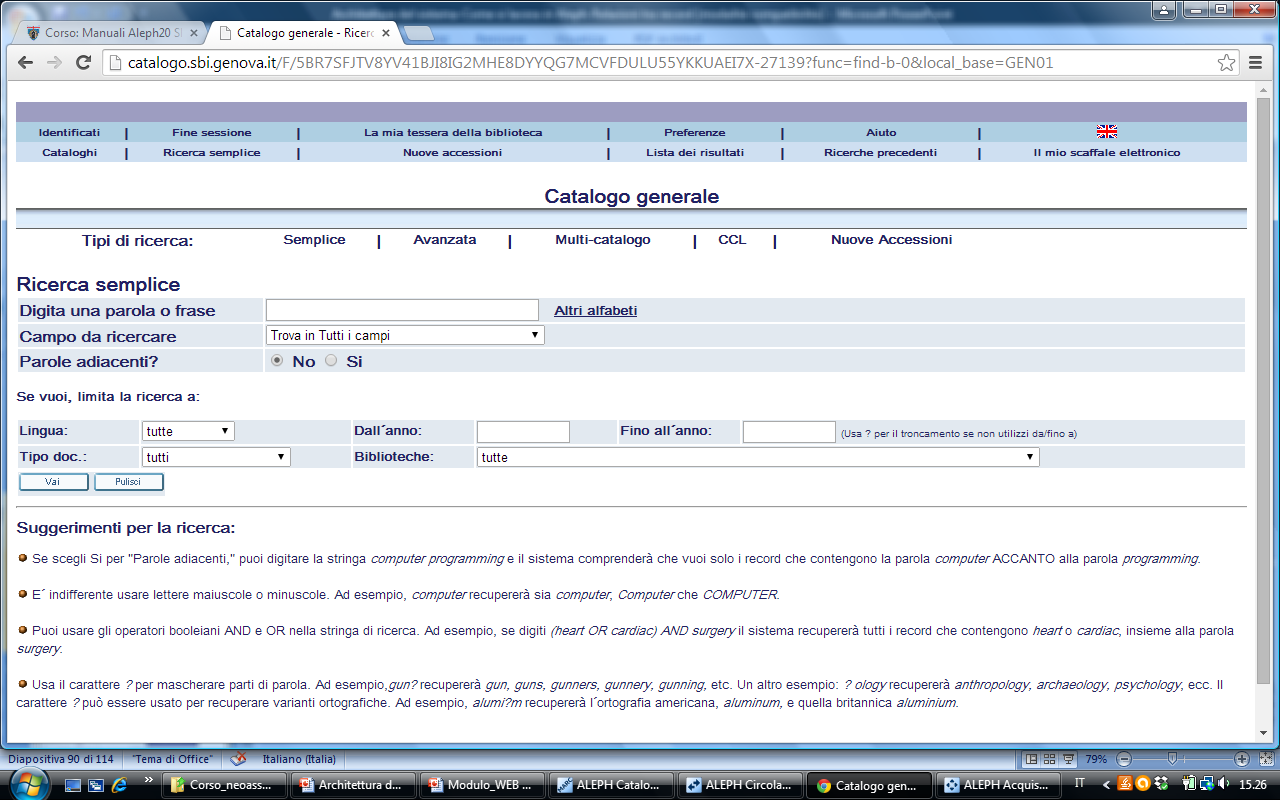 BARRA DI  IDENTIFICAZIONE
IDENTIFICATI: per accedere come utente accreditato
La mia TESSERA della biblioteca: per modificare dati personali, visualizzare prestiti ecc.
PREFERENZE: per modificare temporaneamente o permanentemente l’interfaccia di ricerca
AIUTO: guida in linea
Bandiera: per passare all’interfaccia inglese
BARRA DI RICERCA:
CATALOGHI: per cambiare catalogo  (es. Authority) o eseguire la ricerca su porzioni di catalogo (Libro antico)

Per cambiare modalità di ricerca, tornare ai i risultati, rivedere le ricerche effettuate
Visualizzare il contenuto del proprio scaffale elettronico
90
Ricerca nel catalogo
RICERCA SEMPLICE  
(selezionare il tipo di ricerca e inserire nella casella di ricerca i criteri desiderati:NB: in Opac un’unica maschera permette di effettuare indifferentemente ricerche per parola o per scorrimento
La ricerca può essere LIMITATA specificando ulteriori criteri:
Lingua, Tipo documento, Biblioteca, Range di date
91
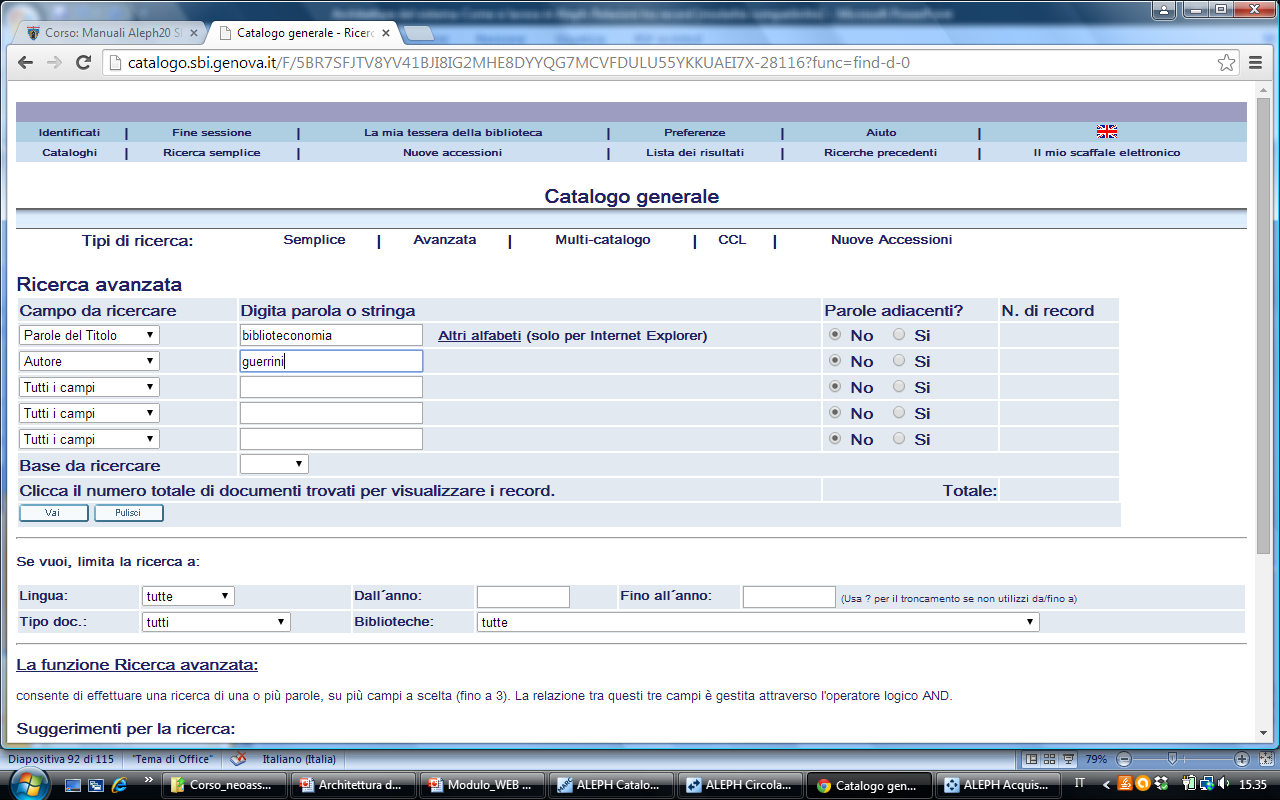 AVANZATA: Inserire i criteri di ricerca separatamente nelle caselle di ricerca
La ricerca può essere LIMITATA specificando ulteriori criteri:
Lingua, Tipo documento, Biblioteca, Range di date
Vengono visualizzati i risultati per ogni criterio immesso; il TOTALE dà il set di record che soddisfa tutti i criteri
Ricerca avanzata
92
Il tastierino virtuale per altri alfabeti
Sia nella Ricerca semplice che in quella avanzata è disponibile anche un tastierino 
virtuale immettere i criteri di ricerca in altri alfabeti
(saranno estratti solo i documenti descritti a catalogo in altre scritture)
93
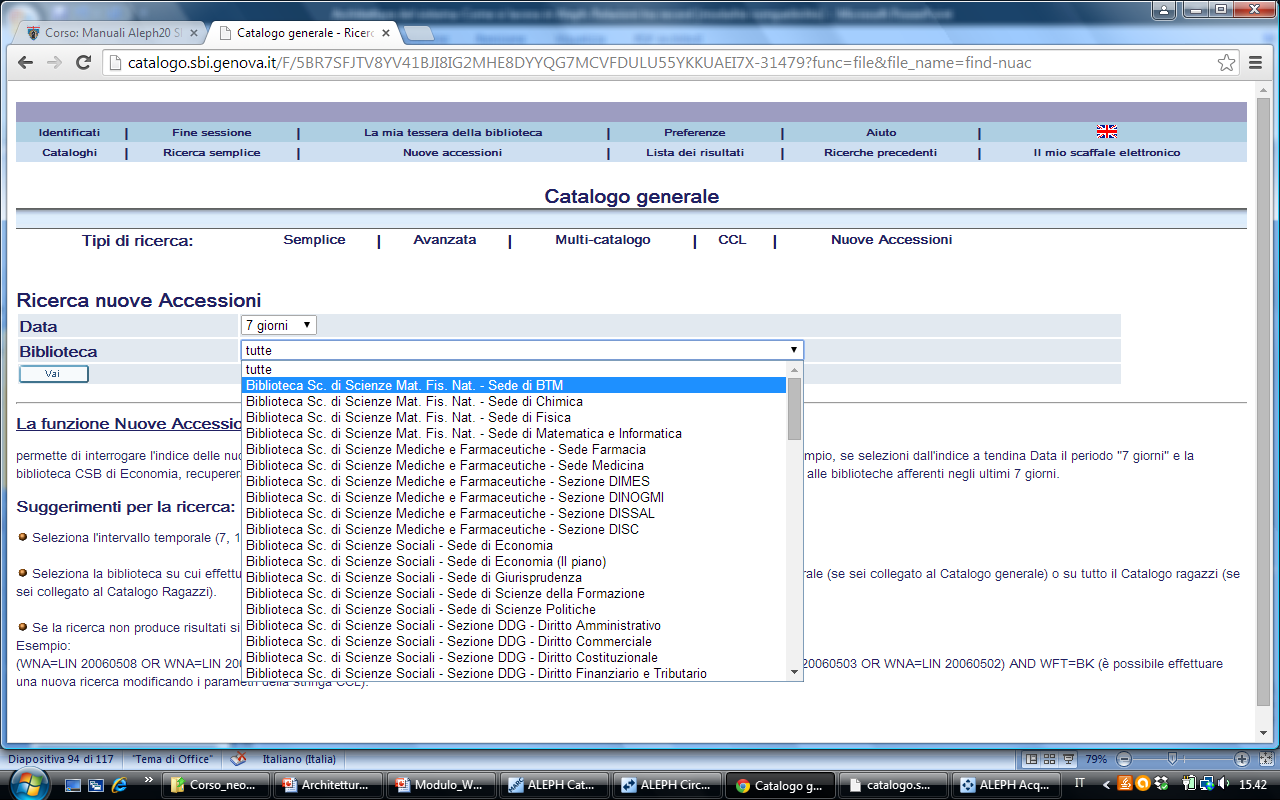 La ricerca Nuove accessioni
NUOVE ACCESSIONI: Permette di recuperare e visualizzare gli ULTIMI ARRIVI di materiale monografico di una o tutte le biblioteche
Il range temporale può essere settato a 7-14-30 giorni
94
Ricerca e visualizzazione dei risultati
95
Accesso libero: Risultato della ricerca
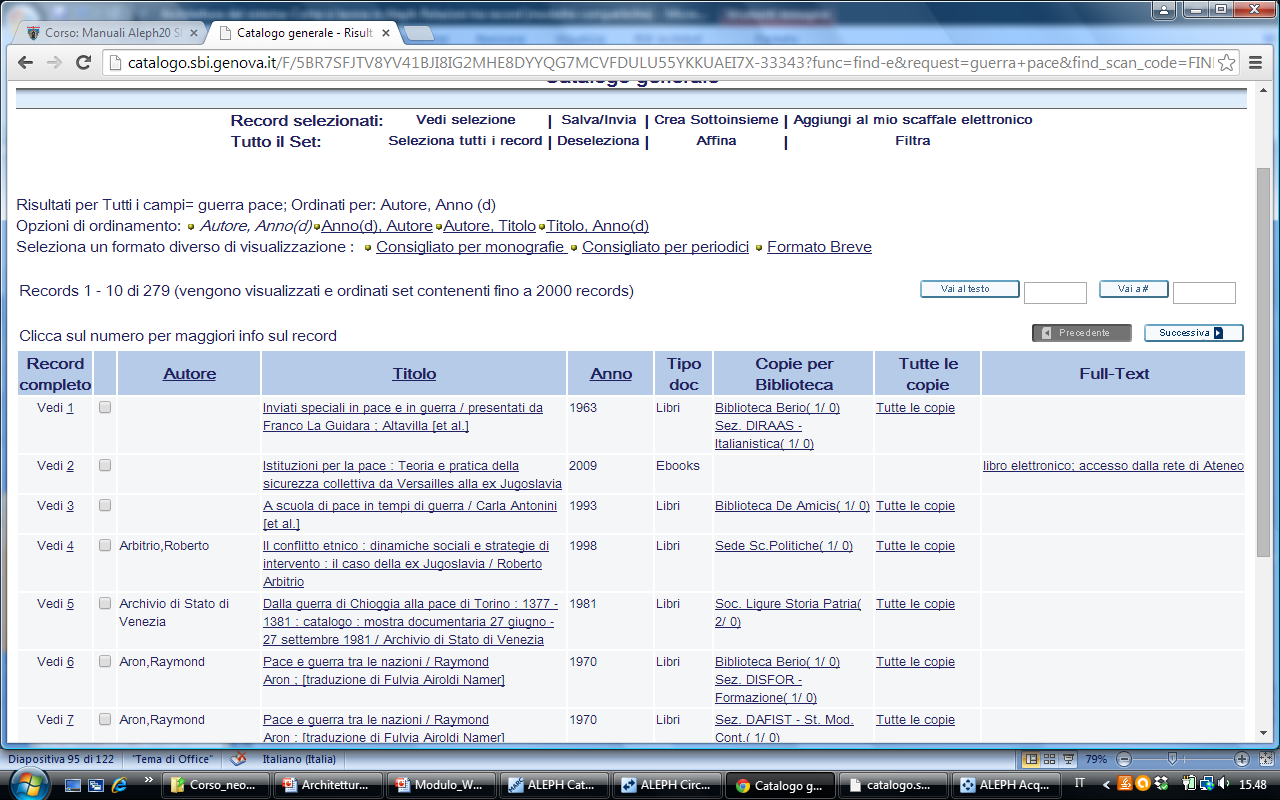 Il set di record ottenuto è visualizzato in FORMATO BREVE TABELLARE
Il set può essere ORDINATO, VISUALIZZATO in altri formati
Altre possibilità di ordinamento cliccando su Autore, titolo, Anno
Cliccando sul titolo si visualizza il record in formato completo
96
Visualizzazione di un record
Salvare il record sul proprio PC o inviarlo per posta elettronica
Aggiungerlo a uno scaffale elettronico temporaneo
Navigare nel catalogo trovando altri documenti dello stesso AUTORE, COLLANA, SOGGETTO ecc.
Cercare il libro in Google books
Visualizzare le collocazioni e la disponibilità delle copie
97
Visualizzazione di un record di periodico
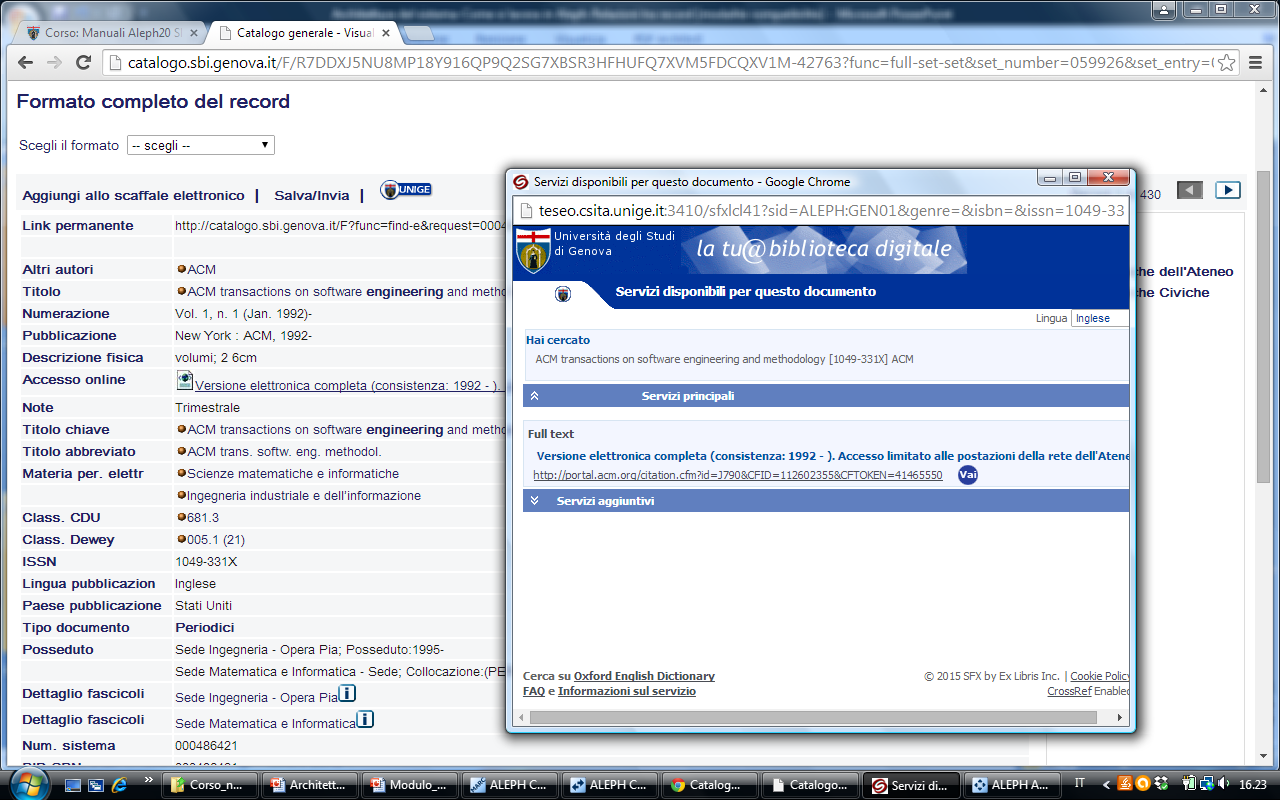 Il periodico ha l’accesso al full-text: cliccando su “UNIGE” si apre la scheda servizi SFX che permette di accedere al full-text
Cliccando su Dettaglio fascicoli si visualizzano i volumi e fasc. posseduti da quella bibllioteca
La riga posseduto dàinvece un riepilogo della consistenza per ciascuna biblioteca
98
Operazioni sui set di record ritrovati
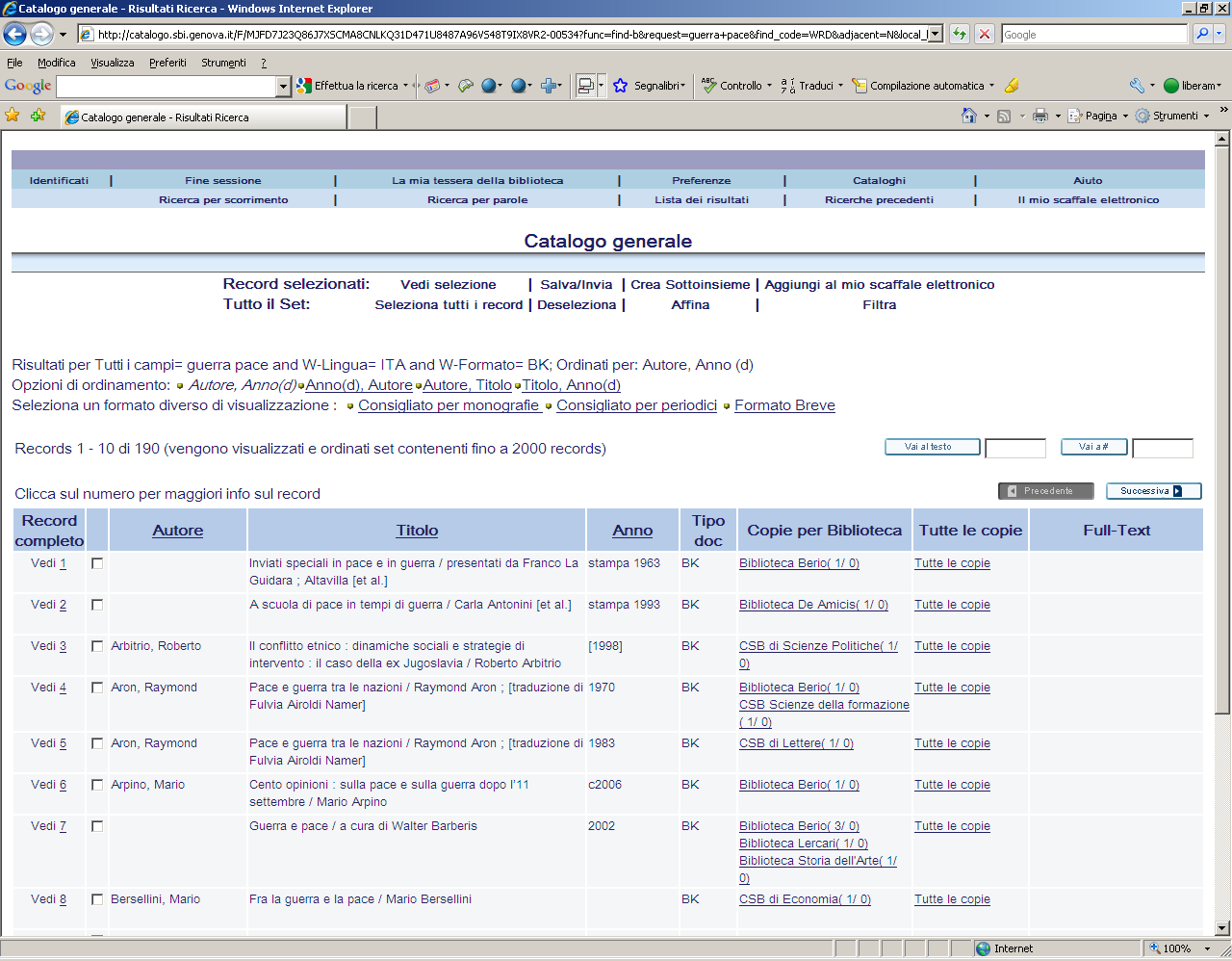 Possono essere compiute ulteriori operazioni sul set ottenuto selezionando uno, più o tutti i record  e cliccando sui pulsanti VEDI SELEZIONE, SALVA, CREA SOTTOINSIEME, 
AGGIUNGI A SCAFFALE ELETTRONICO
La ricerca può essere affinata o filtrata per mezzo di altri criteri
99
Operazioni sui set di record ritrovati: Affina
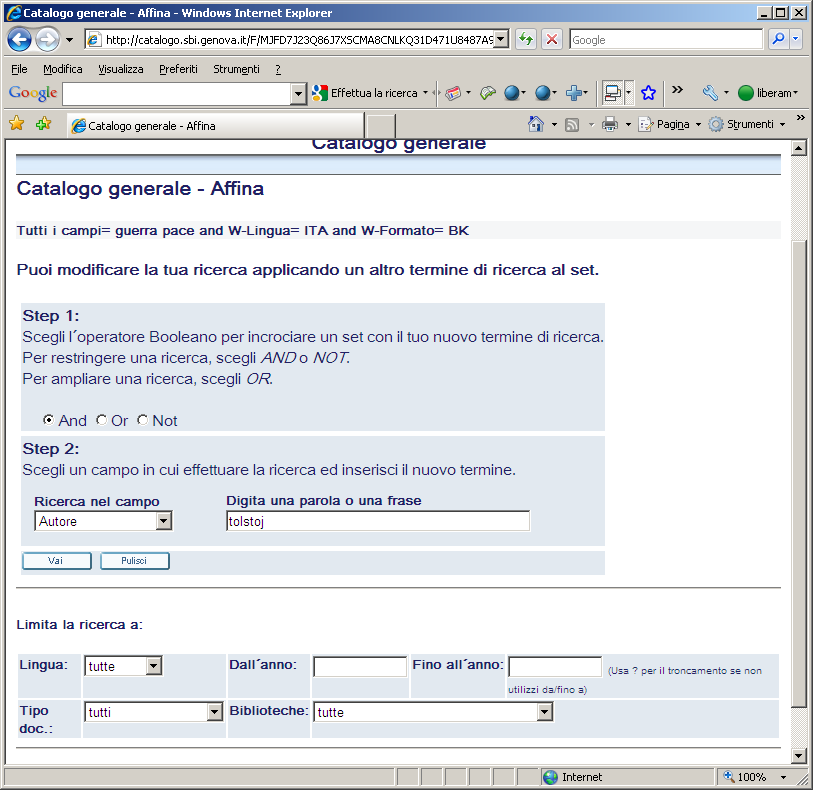 La ricerca può essere affinata o filtrata per mezzo di altri criteri
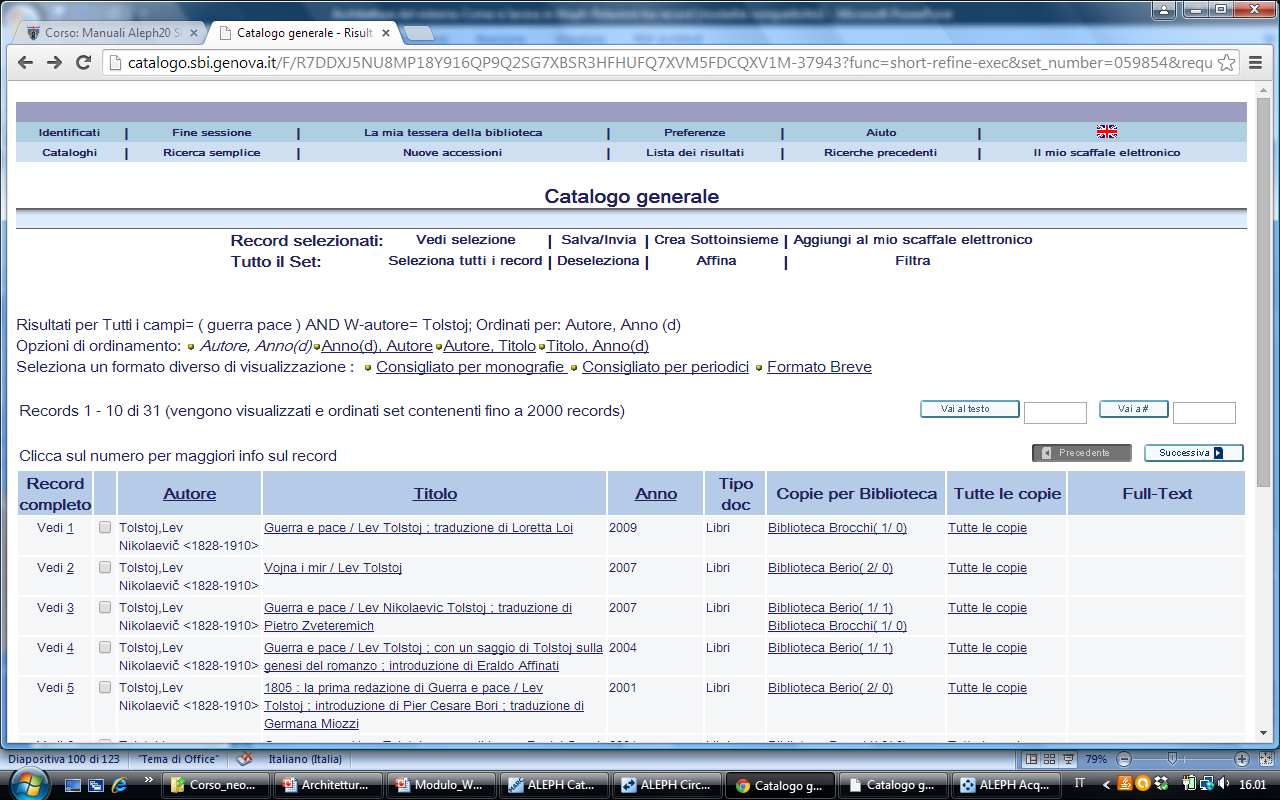 100
Operazioni sui set di record ritrovati: Filtra
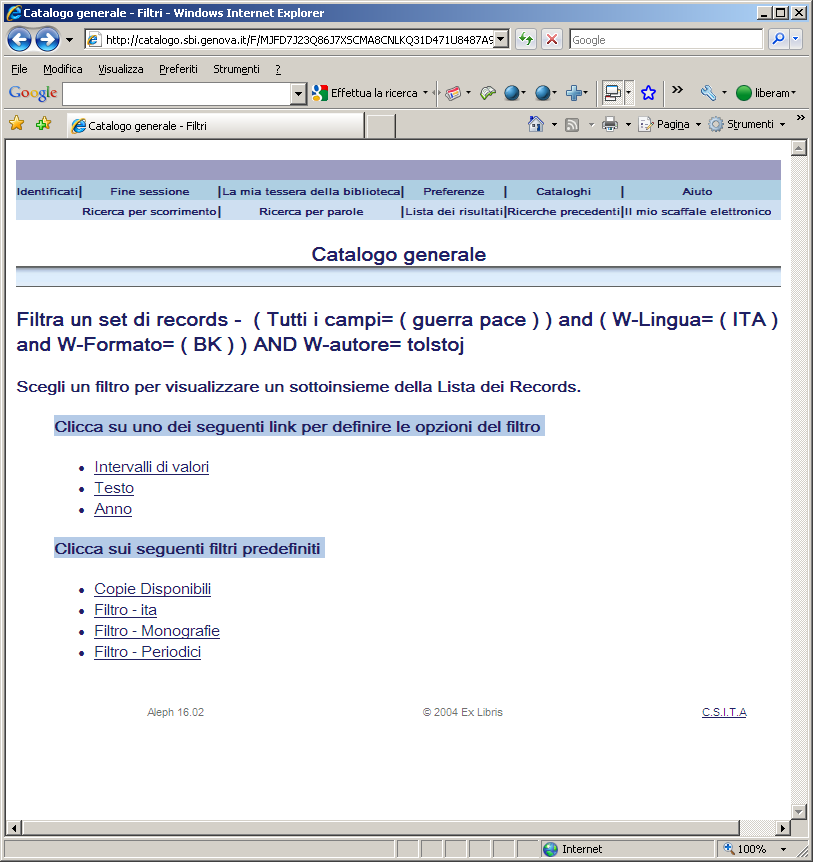 La ricerca può essere filtrata tramite criteri da indicare (es. range di date)
o tramite filtri predisposti (es. lingua, copie prestabili)
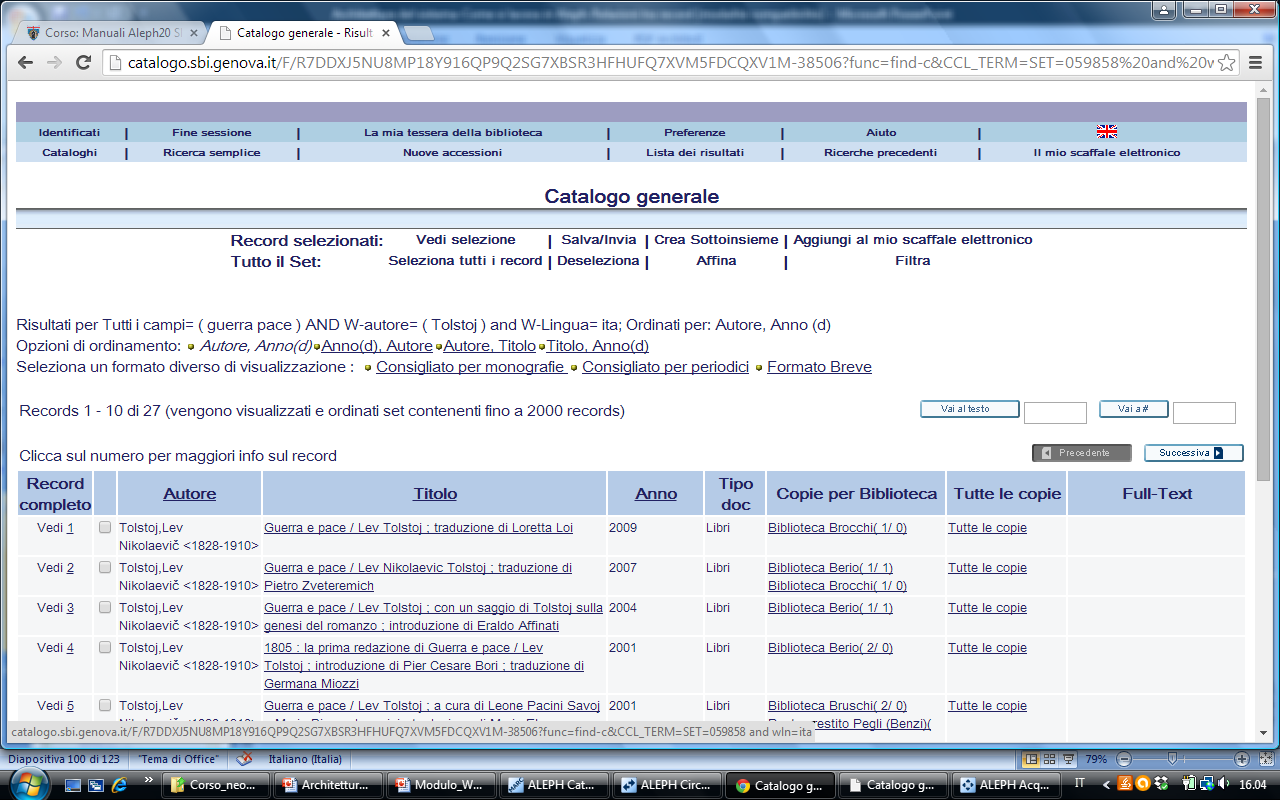 101
Lo scaffale elettronico: una cartella temporanea
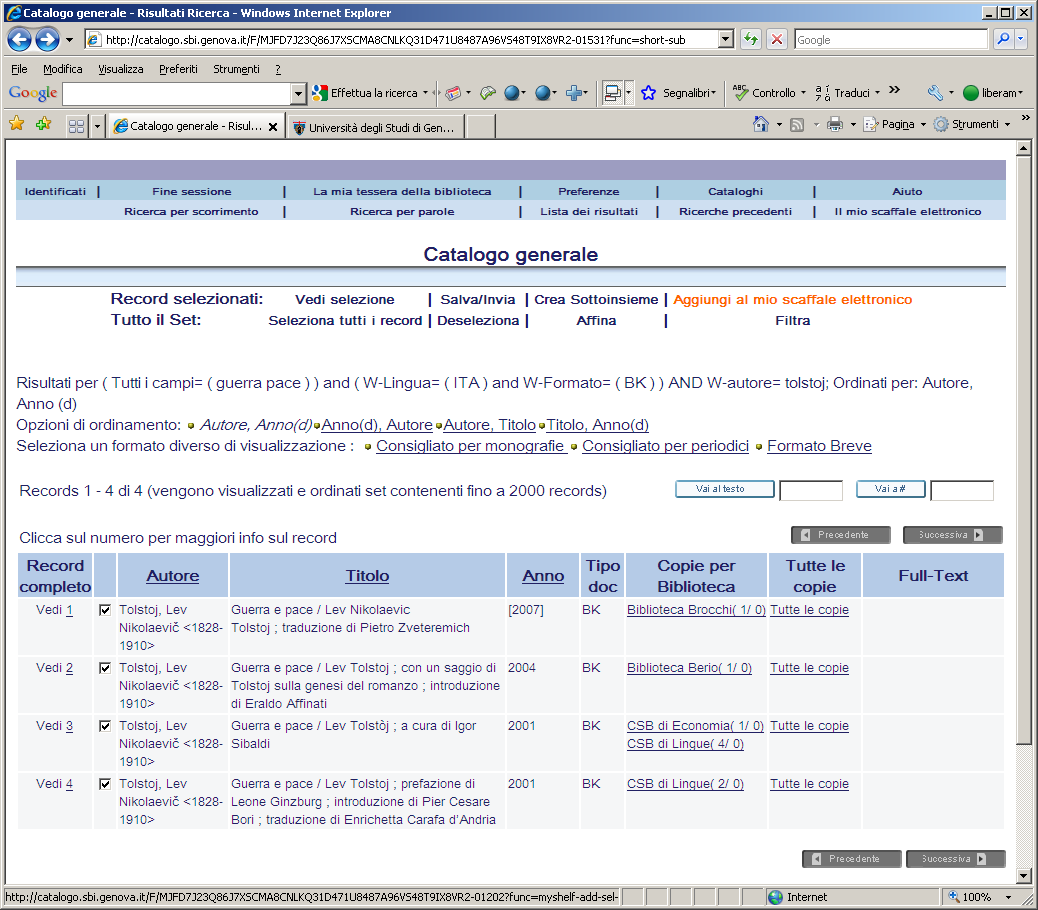 Se si selezionano 1 o più record e si clicca su “Aggiungi al mio scaffale elettronico”, i record selezionati vengono memorizzati in una cartella temporanea che scompare quando si chiude la sessione
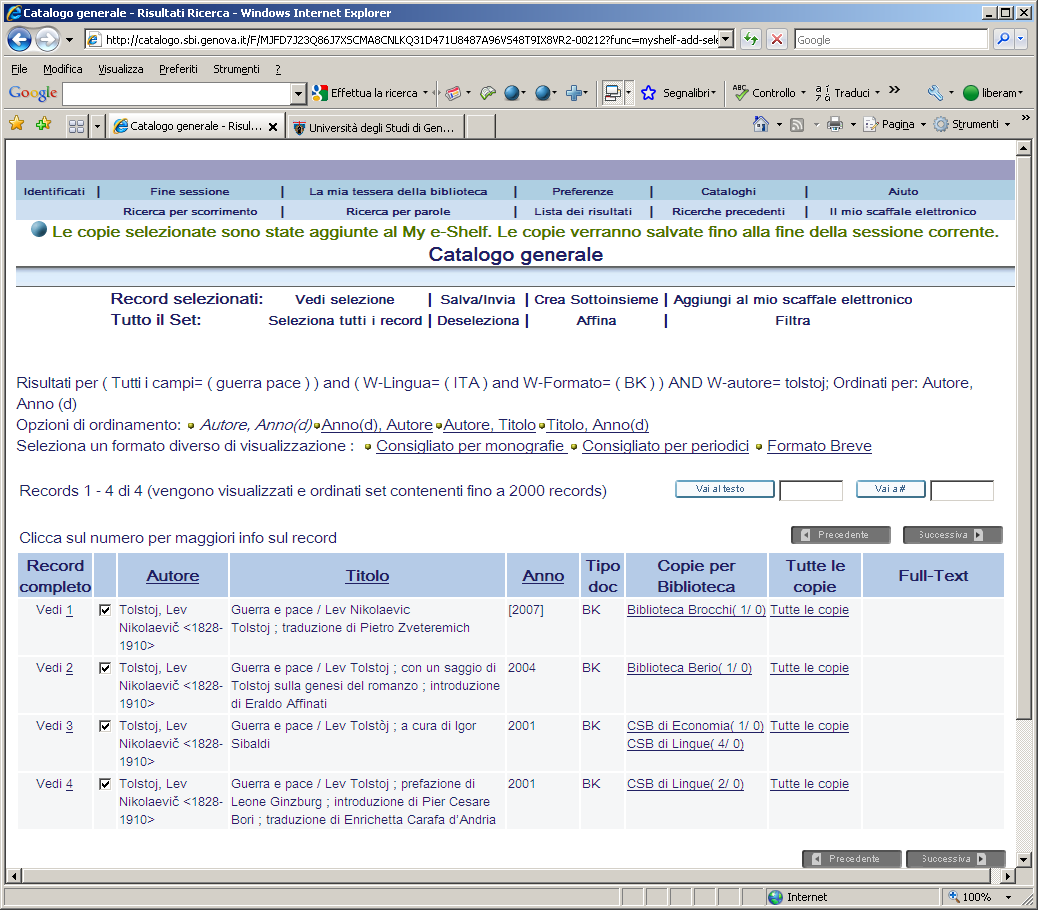 102
UTENTE ACCREDITATO:la gestione permanente dello scaffale elettronico
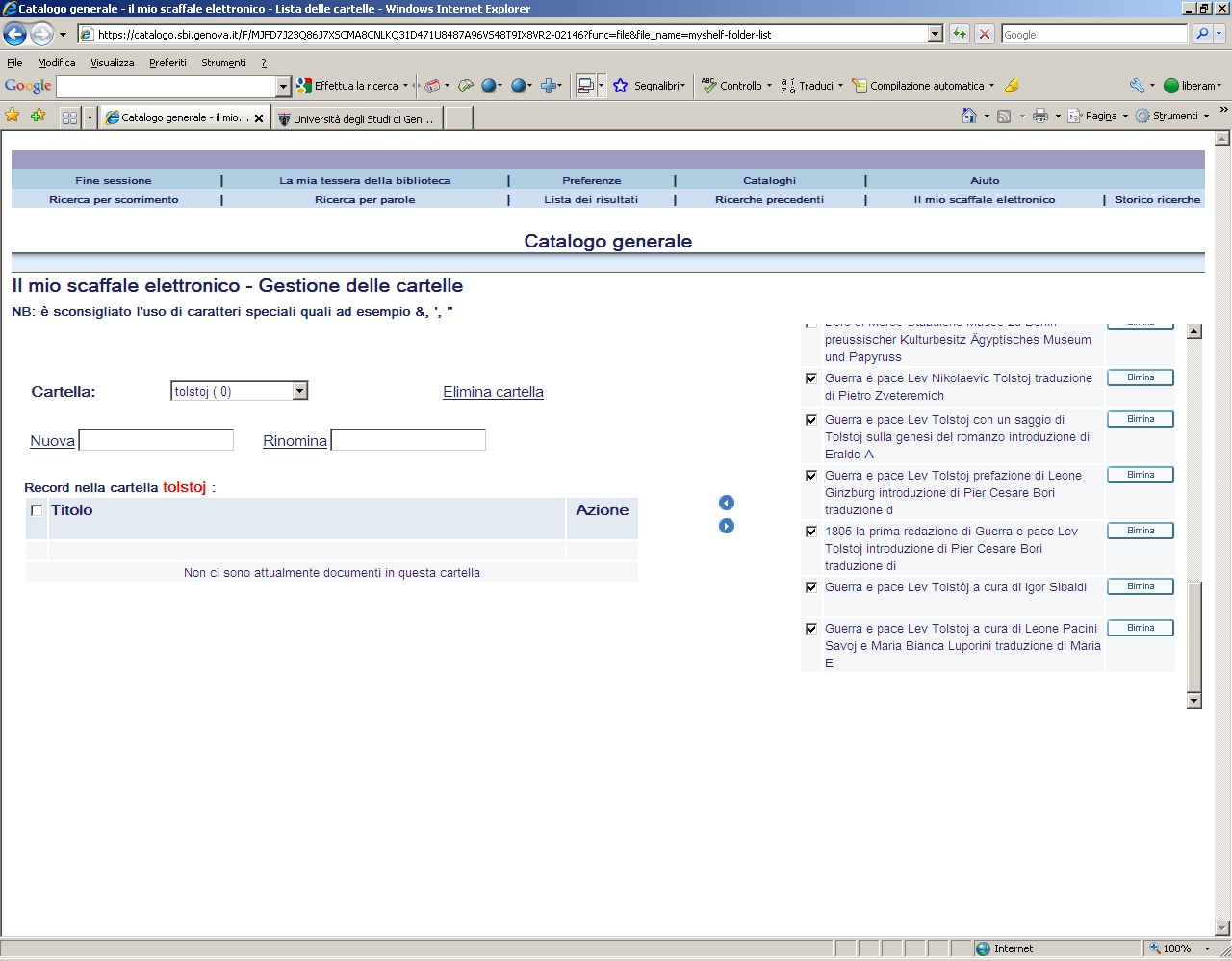 Come utente accreditato è possibile creare cartelle permanenti in un’area riservata del server, memorizzare in modo permanente set di record nel basket, spostare record dal basket a una delle cartelle permanenti
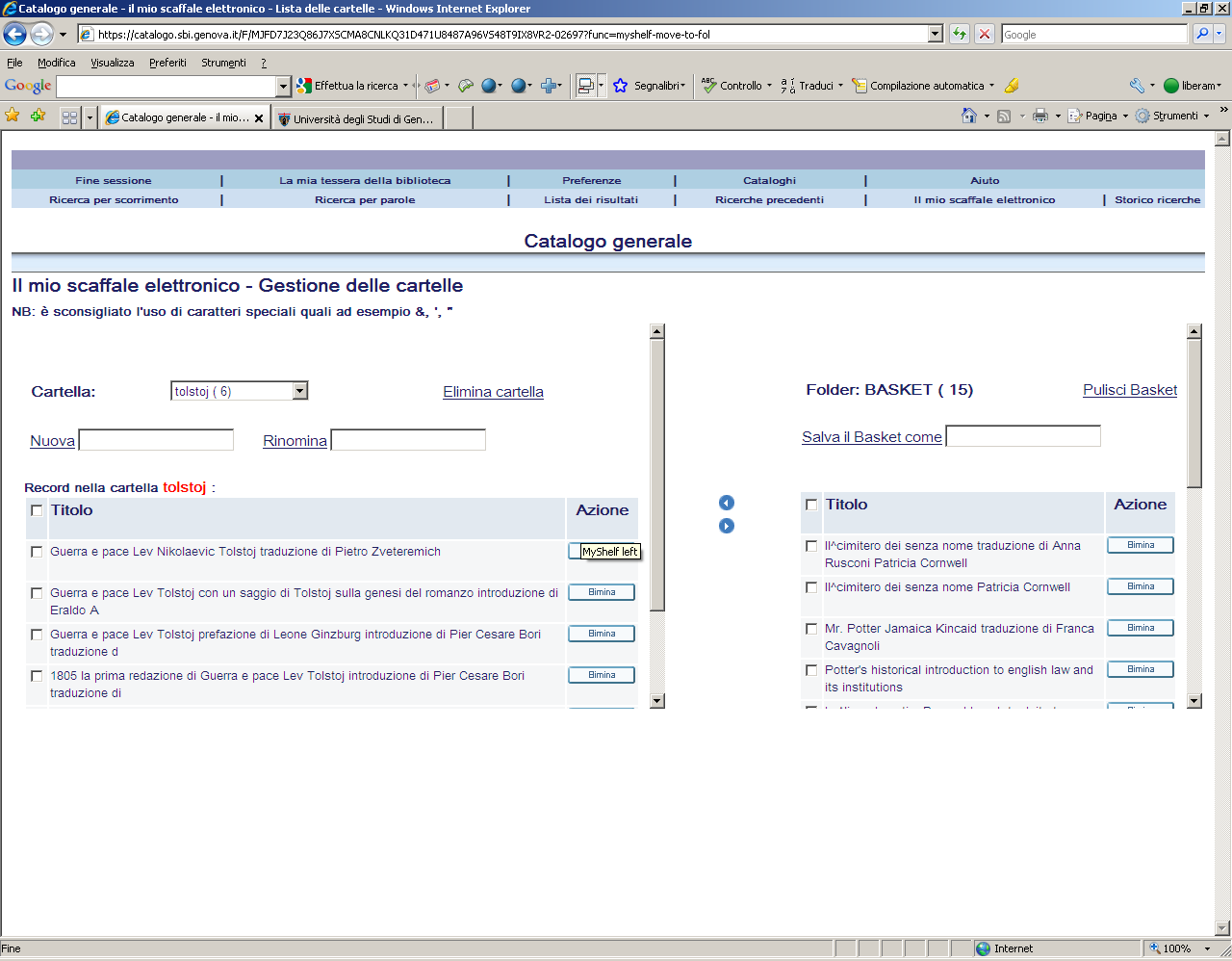 Quando ci si collega come utente accreditato si passa automaticamente a una connessione protetta
https://catalogo.sbi.genova.it/F
103
UTENTE ACCREDITATO Salvare una strategia di ricerca per sessioni future
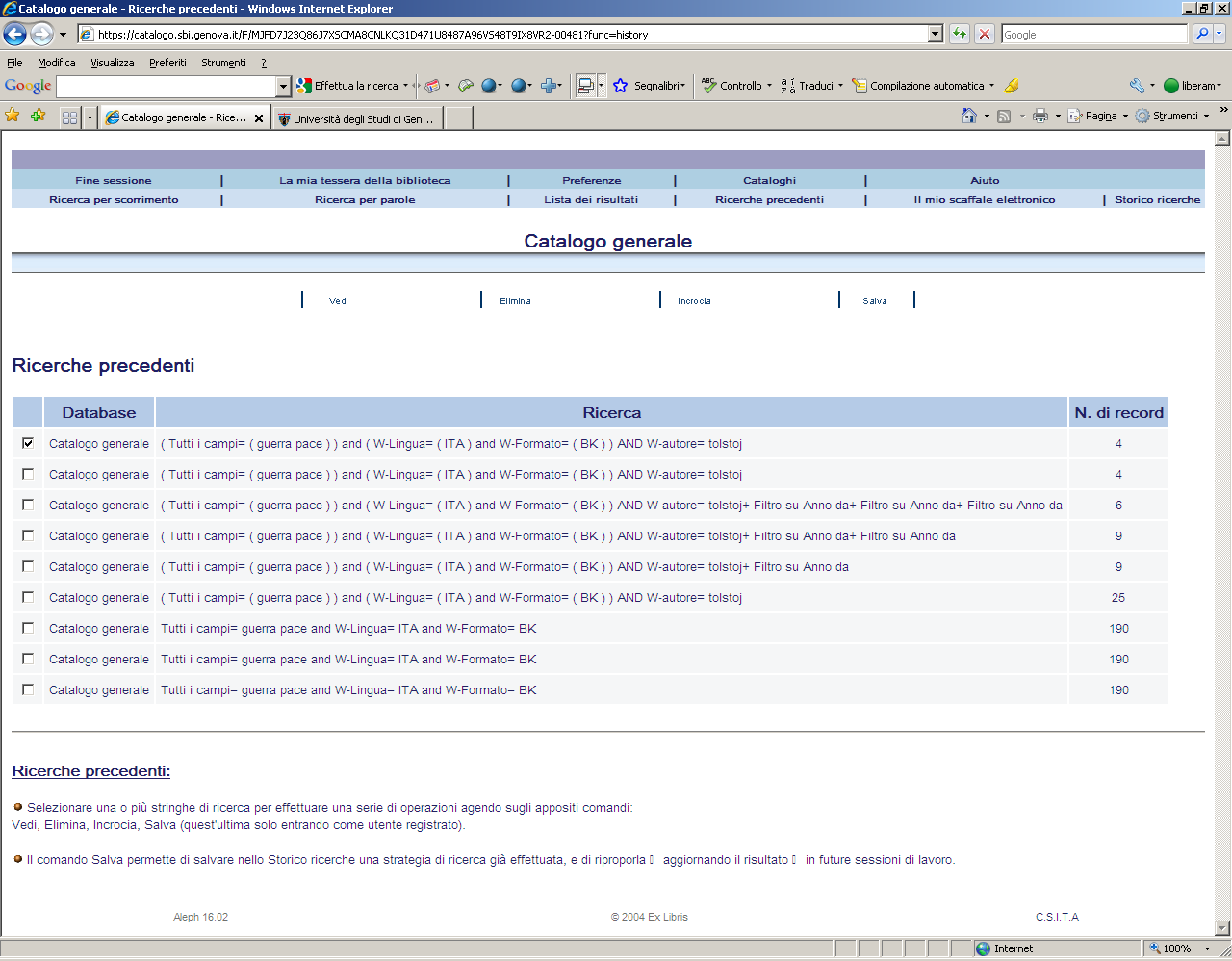 Come utente accreditato è possibile salvare una strategia di ricerca per sessioni future
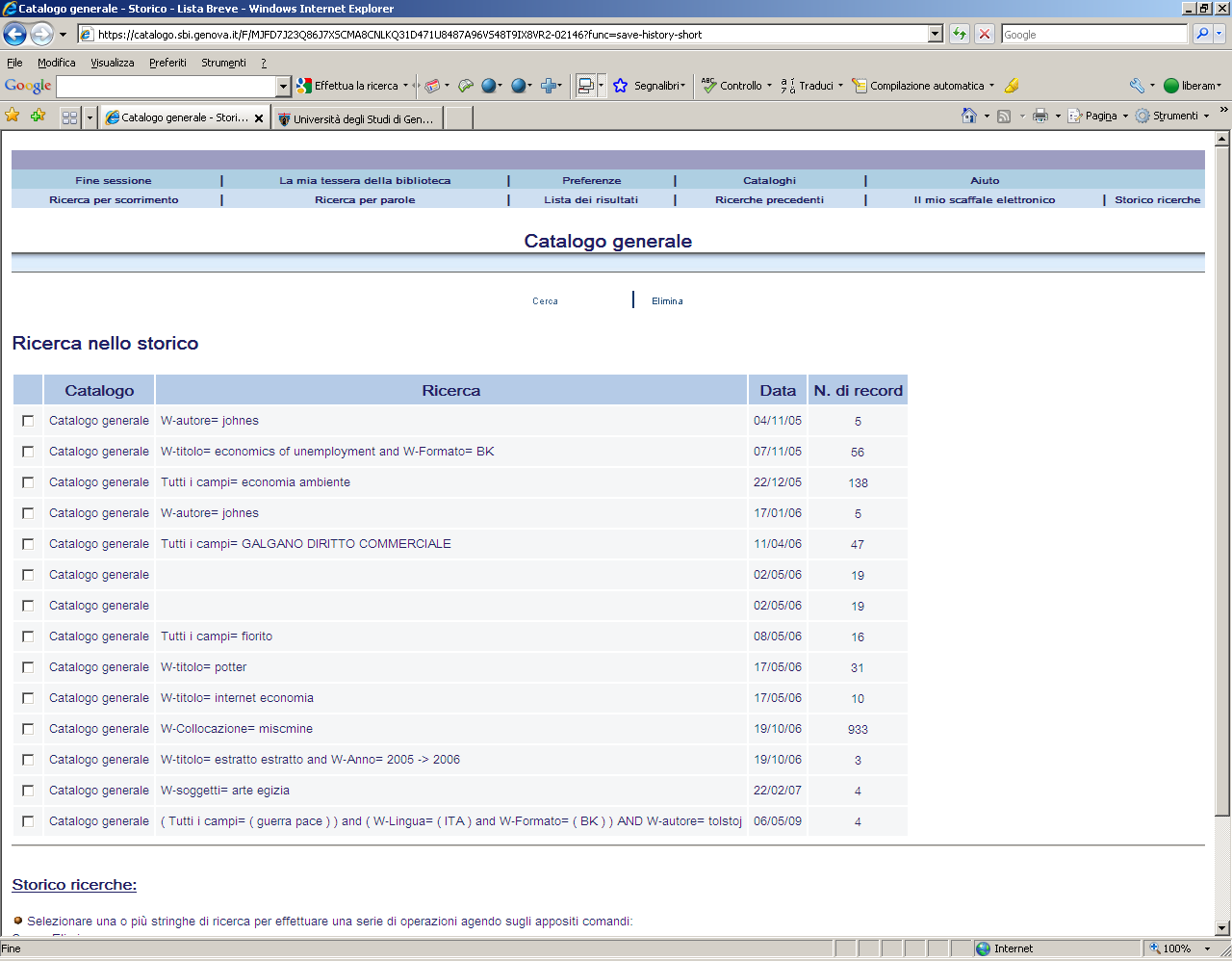 Rivedere e rieseguire la ricerca in una sessione successiva
104
UTENTE ACCREDITATO: tessera della biblioteca
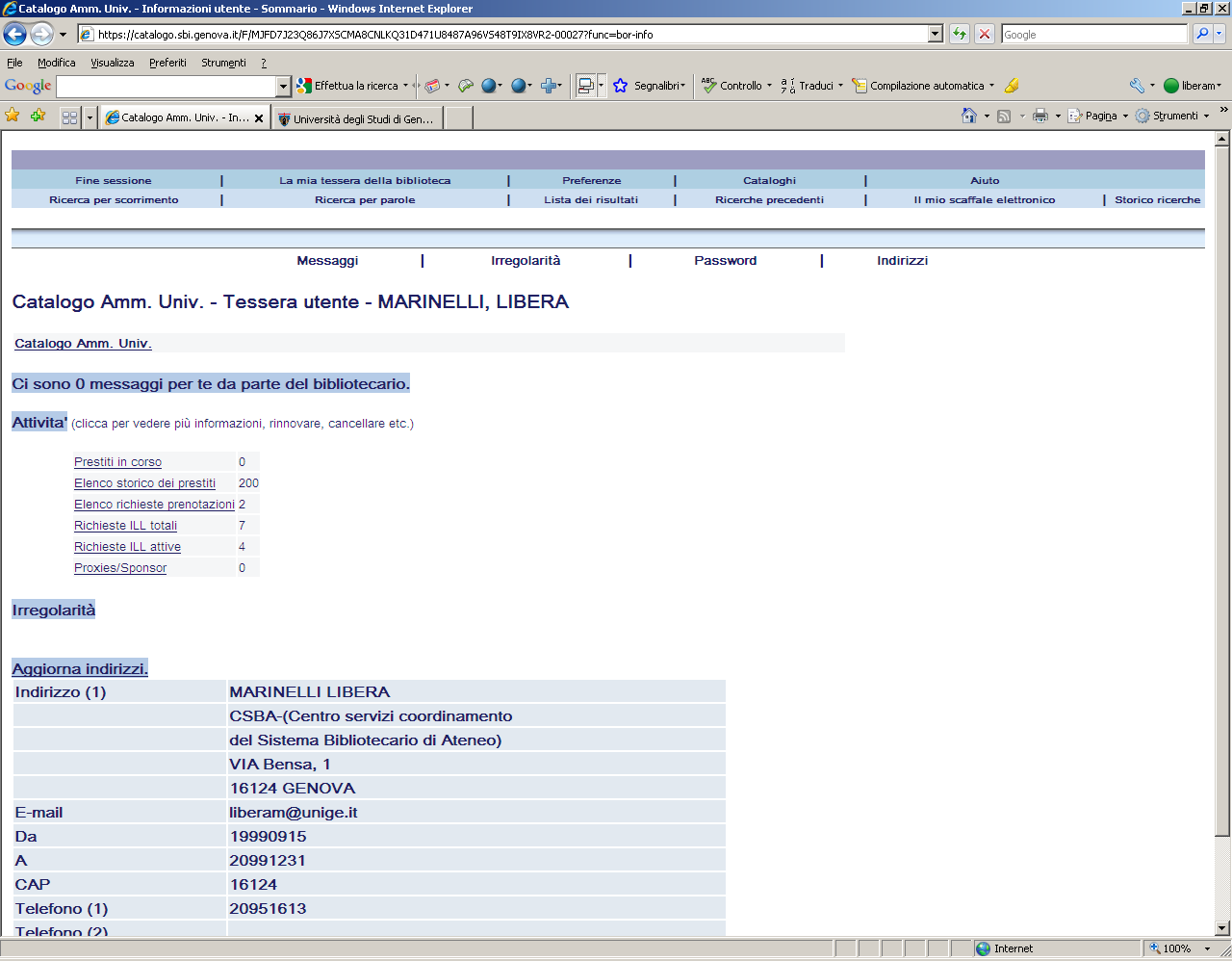 Modificare DATI PERSONALI
visualizzare SITUAZIONE PRESTITI prenotazioni, ILL, 
RINNOVARE PRESTITI
PRENOTARE una copia in prestito o a magazzino
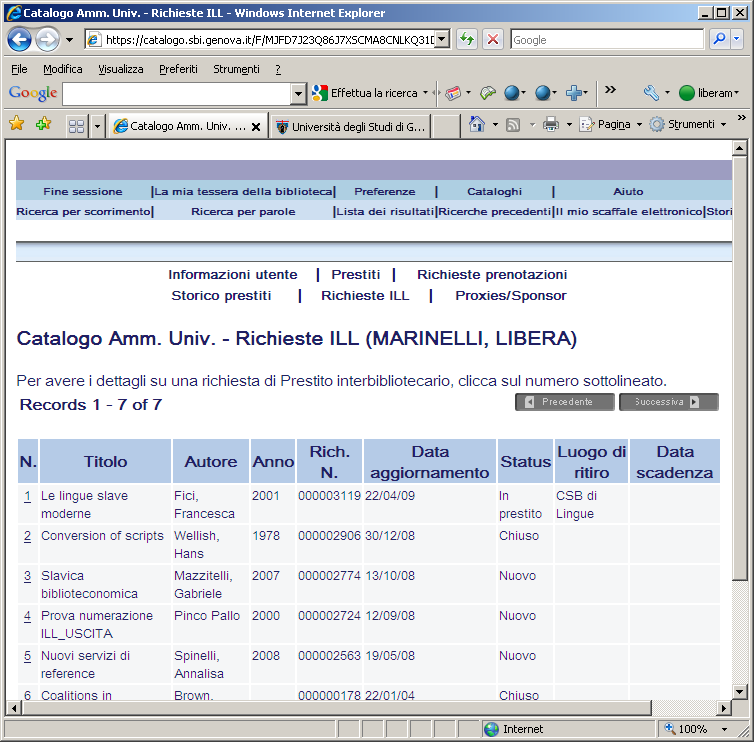 105
UTENTE ACCREDITATO: prenotare una copia in prestito
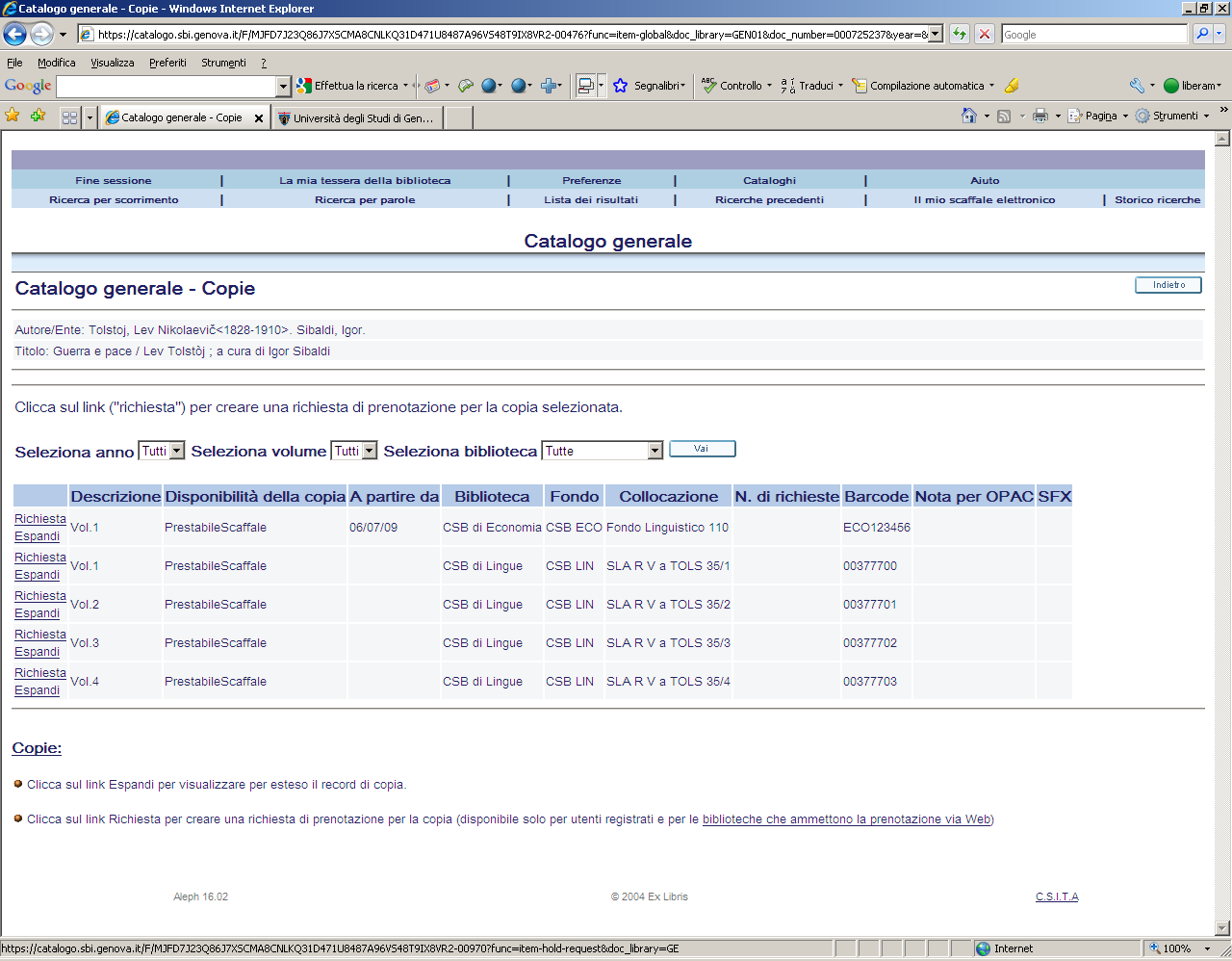 Come utente accreditato è possibile prenotare una copia in prestito oppure una copia non in prestito, conservata in un deposito remoto
106
UTENTE ACCREDITATO: modificare la propria interfaccia di ricerca
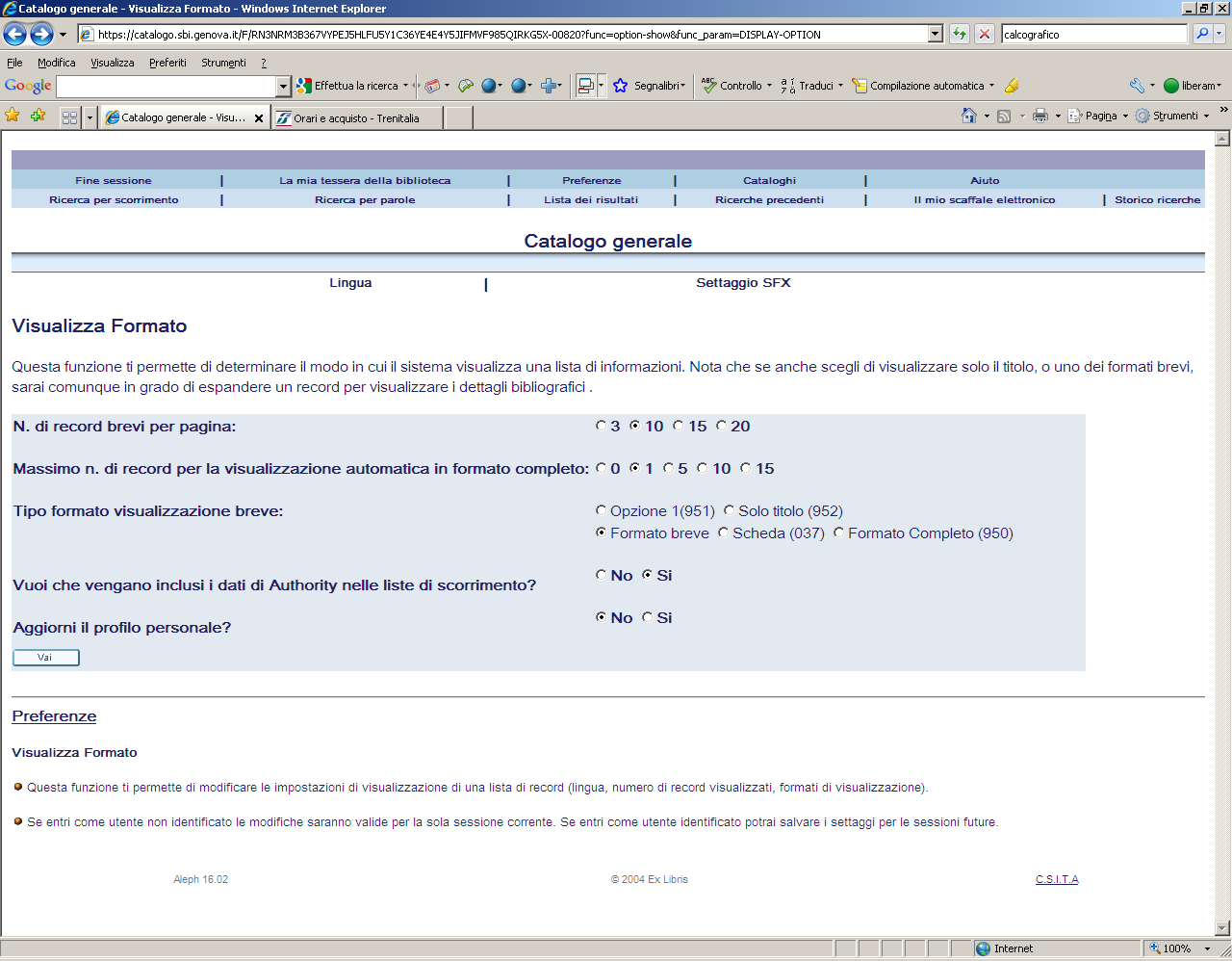 Come utente accreditato è possibile modificare in modo permanente l’interfaccia di ricerca personale
107